eGezondheid nu en in de toekomst
frank.robben@ehealth.fgov.be 

@FrRobben

https://www.ehealth.fgov.be
https://www.ksz.fgov.be
https://www.frankrobben.be
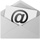 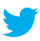 Enkele evoluties in de gezondheidszorg
Meer chronische zorg (vs louter acute zorg)
Zorg op afstand (monitoring, bijstand, raadpleging, diagnose, operatie , …), oa thuiszorg
Mobiele zorg
Geïntegreerde, multidisciplinaire en transmurale zorg
Patiëntgerichte zorg en empowerment van de patiënt
Snel evoluerende kennis => nood aan betrouwbaar en gecoördineerd kennisbeheer en -ontsluiting
Dreiging van te tijdrovende administratieve processen
Degelijke  ondersteuning van het gezondheidszorgbeleid en –onderzoek vergt  degelijke, geïntegreerde en geanonimiseerde informatie
Grensoverschrijdende mobiliteit
18/11/2017
- 2 -
De voormelde evoluties vereisen …
Een samenwerking tussen alle actoren in de gezondheidszorg
Efficiënte en veilige elektronische communicatie tussen alle actoren in de gezondheidszorg
Kwaliteitsvolle, specialisme-overschrijdende elektronische patiëntendossiers
Zorgplannen en zorgtrajecten
Geoptimaliseerde administratieve processen
Technische en semantische interoperabiliteit
Waarborgen inzake
informatieveiligheid
bescherming van de persoonlijke levenssfeer
naleving van het beroepsgeheim van de zorgverstrekkers
18/11/2017
- 3 -
Elektronische communicatie bevordert ook …
Kwaliteit van de zorgverlening en patiëntveiligheid
vermijden van verkeerde zorgen en geneesmiddelen
onverenigbaarheid tussen geneesmiddelen onderling
contra-indicaties tegen bepaalde geneesmiddelen bij een patiënt (bvb. allergieën, aandoeningen, …)
vermijden van fouten bij de toediening van de zorgen en geneesmiddelen
beschikbaarheid van betrouwbare gegevensbanken met informatie over goede behandelingspraktijken en beslissingsondersteunende scripts
Vermijden van onnodig meervoudige onderzoeken => minder belasting voor patiënt en vermijden onnodige meerkosten
18/11/2017
- 4 -
Roadmap eGezondheid 2015-2019
Einde 2012: organisatie van een Rondetafelconferentie over de prioriteiten inzake informatisering van de gezondheidszorgsector

Deelname van ongeveer 300 personen uit de sector 

Resultaat: Roadmap eGezondheid met concrete doelstellingen voor de volgende 5 jaar

2015: actualisering van de Roadmap eGezondheid: Roadmap 2.0
18/11/2017
- 5 -
Roadmap eGezondheid 2015-2019
Principes
samenwerking: coalition of the willing
betrokkenheid van alle stakeholders
responsabilisering van alle stakeholders
betrouwbare basisdiensten en business continuity acties
vereenvoudiging waar mogelijk
klemtoon op concrete resultaten eerder dan op eeuwigdurende discussies 
gestage vooruitgang door SMART doelstellingen en actiepunten
multidisciplinaire aanpak, miv vorming en financiële aspecten
basis voor synergiën noodzakelijk voor een kwalitatief hoogstaande en betaalbare gezondheidszorg
18/11/2017
- 6 -
Veranderingsbeheer: Nexus-effect
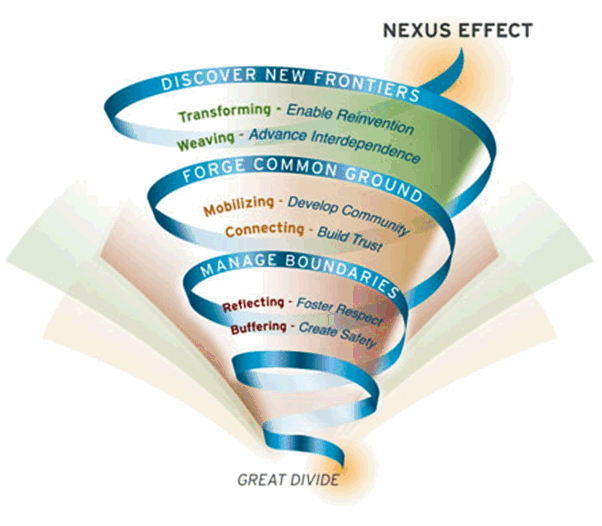 Bron: MIT Sloan
18/11/2017
- 7 -
Detail op www.plan-egezondheid.be
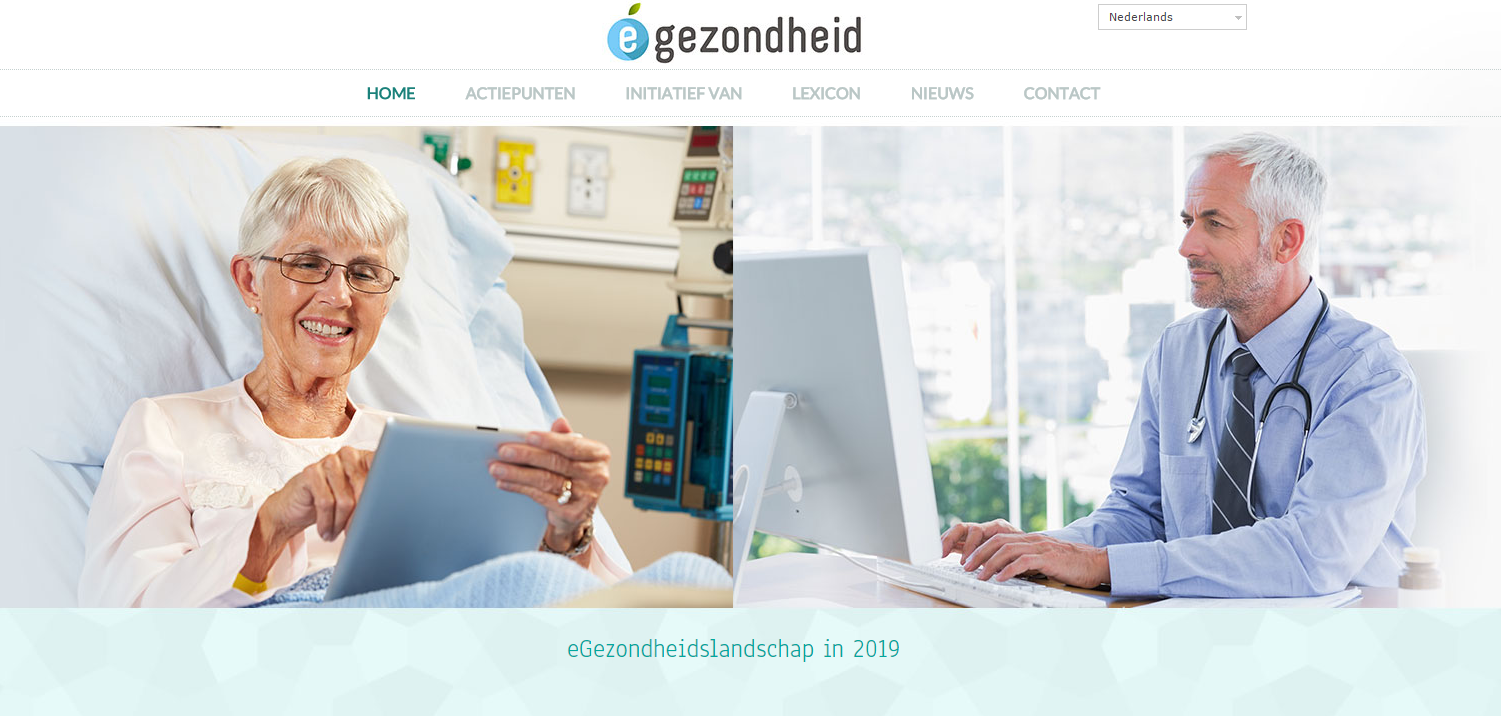 18/11/2017
- 8 -
Roadmap 2.0: zorgverstrekkers in 2019
Elke huisarts beheert een elektronisch medisch dossier (EMD) voor elke patiënt, en publiceert en actualiseert voor elke patiënt een SumEHR in de beveiligde kluis (Vitalink, Intermed of BruSafe)

Elk ziekenhuis, elke psychiatrische instelling en elk labo stelt bepaalde documenten elektronisch beschikbaar met referentie in het hub-metahubsysteem en kan relevante gegevens uit de beveiligde kluizen raadplegen

Elk ziekenhuis beschikt over een geïntegreerd, multidisciplinair elektronisch patiëntendossier (EPD)
18/11/2017
- 9 -
Roadmap 2.0: zorgverstrekkers in 2019
Voor alle andere soorten zorgverstrekkers is een EPD gedefinieerd, en ook zij kunnen bepaalde informatie uit hun EPD publiceren en actualiseren in de beveiligde kluis

Geneesmiddelen en medische prestaties worden elektronisch voorgeschreven

Apothekers publiceren informatie over de afgeleverde geneesmiddelen in het Gedeeld Farmaceutisch Dossier (GFD), dat het medicatieschema voedt; het medicatieschema van de patiënt bevindt zich eveneens in de beveiligde kluis en wordt onder andere gedeeld tussen artsen, apothekers, thuisverpleging en ziekenhuizen
18/11/2017
- 10 -
Roadmap 2.0: zorgverstrekkers in 2019
De huisarts heeft via zijn EMD toegang tot alle relevante, gepubliceerde medische informatie over zijn/haar patiënten

Elke andere zorgverstrekker heeft toegang tot alle relevante, gepubliceerde informatie van zijn/haar patiënten; hiervoor worden filters gedefinieerd; de informatie kan ook multidisciplinair aangevuld worden

Er wordt naar gestreefd dat zoveel mogelijk medische informatie op een gestructureerde en semantisch interoperabele manier wordt aangemaakt en gepubliceerd
18/11/2017
- 11 -
Roadmap 2.0: zorgverstrekkers in 2019
Alle zorgverstrekkers kunnen met elkaar communiceren via de eHealthbox; een aantal elektronische standaardformulieren worden hiertoe ter beschikking gesteld

De zorgverstrekkers kunnen telegeneeskunde toepassen door gebruik te maken van mobile health-toepassingen die officieel geregistreerd zijn; deze registratie wordt afhankelijk gesteld van een aantal controles op het vlak van gegevensbescherming, interoperabiliteit, EU-label voor medische hulpmiddelen en evidence based medicine (EBM)
18/11/2017
- 12 -
Roadmap 2.0: zorgverstrekkers in 2019
De registers zijn geoptimaliseerd en geüniformiseerd en de registratie gebeurt zoveel mogelijk automatisch vanuit het EMD/EPD

Tracering van implantaten en geneesmiddelen gebeurt volgens internationale normen

Alle gegevensuitwisseling tussen de zorgverstrekkers en de ziekenfondsen verloopt elektronisch
18/11/2017
- 13 -
Roadmap 2.0: zorgverstrekkers in 2019
De zorgverstrekkers krijgen incentives voor het gebruik van en zinvol toepassen van eGezondheid; financiële incentives kunnen zowel een federaal luik hebben als een luik voor de verschillende gemeenschappen en gewesten

Elke zorgverstrekker wordt opgeleid in eGezondheid, zowel via het basisonderwijspakket als via navorming

Elke zorgverstrekker heeft een uniek loket ter beschikking voor de verstrekking van alle administratieve informatie ten behoeve van het RIZIV, de FOD Volksgezondheid en de deelstaten (“only once” principe)
18/11/2017
- 14 -
Roadmap 2.0: patiënten in 2019
De patiënt heeft toegang tot de informatie over zichzelf die in de beveiligde kluizen en via het hub-metahubsysteem beschikbaar is; mogelijk worden hier filters gedefinieerd (in bespreking)

Er wordt onderzocht of het haalbaar is een consolidatieplatform te voorzien waarop voor de patiënt alle informatie wordt samengevoegd met analysetools en vertaaltools ten behoeve van de patiënt, waardoor hij/zij het dossier beter kan begrijpen; dit draagt bij tot de “health literacy” van de patiënt
18/11/2017
- 15 -
Roadmap 2.0: patiënten in 2019
De patiënt kan zelf informatie toevoegen, via het consolidatieplatform, in de beveiligde kluis, via een hub of in een beveiligde cloud

Het geheel aan informatie vanuit de hubs, de kluizen, het consolidatieplatform, en eventueel de beveiligde cloud, vormt het PHR (Personal Health Record) van de patiënt

Via het consolidatieplatform is ook andere relevante informatie beschikbaar vanuit de ziekenfondsen, de Kruispuntbank van de Sociale Zekerheid en andere relevante bronnen zoals bv. de wilsverklaringen inzake orgaandonatie of euthanasie
18/11/2017
- 16 -
Roadmap 2.0: patiënten in 2019
De patiënt heeft toegang tot zijn/haar PHR via verschillende kanalen, bvb. via een app die voor geïnstalleerd is op de smartphone; hierdoor wordt de patiënt geïnformeerd en op de hoogte gebracht van zijn/haar werkelijke toestand en kan hij een hoofdrol vervullen in zijn/haar behandeling
18/11/2017
- 17 -
Roadmap 2.0: patiënten in 2019
De patiënt krijgt in principe bij de arts geen papier meer (behalve uitzonderlijke vragen); het attest van geleverde verstrekkingen wordt door de arts elektronisch doorgestuurd naar het ziekenfonds, het geneesmiddelenvoorschrift is beschikbaar in het medicatieschema, het bewijs van arbeidsonbekwaamheid wordt elektronisch doorgestuurd naar de werkgever, het ontvangstbewijs ontvangt de patiënt in zijn elektronische mailbox, …

Voorafgaande vereiste voor het bovenstaande: de patiënt geeft zijn/haar geïnformeerde toestemming
18/11/2017
- 18 -
Actie 1: GMD = EMD => SumEHR
Om de kwaliteit van de zorg te waarborgen en de patiënt correct te informeren, registreert de huisarts de medische gegevens in een EMD (Elektronisch Medisch Dossier)

Het EMD is de authentieke bron voor gegevensdeling door de huisarts

De SumEHR (SUMmarized Electronic Health Record) is een beknopte samenvatting van het EMD  in gestructureerde en gecodeerde vorm

Elke patiënt heeft, indien hij dat wenst, recht op een SumEHR

De informatie in de SumEHR is, mits toestemming van de patiënt, toegankelijk voor elke arts die een therapeutische relatie heeft met de patiënt, en voor de patiënt zelf

Prioriteit voor gebruik van de SumEHR op huisartsenwachtposten en spoedgevallendiensten
18/11/2017
- 19 -
Actie 1: GMD = EMD => SumEHR
Doelstellingen 01/01/2020
huisartsen: wettelijke basis goedgekeurd door de Commissie Geneesheren-Ziekenfondsen
100 % van de huisartsen moet een erkend softwarepakket gebruiken met daarin de mogelijkheid om voor elke patiënt een EMD te registreren

andere zorgverstrekkers
definitie van het EMD
publicatie en bijwerking van bepaalde informatie in de beveiligde ‘gezondheidskluizen‘

Verantwoordelijke organisatie: RIZIV en eHealth-platform
18/11/2017
- 20 -
Actie 1: GMD = EMD => SumEHR
EMD - Voorstel
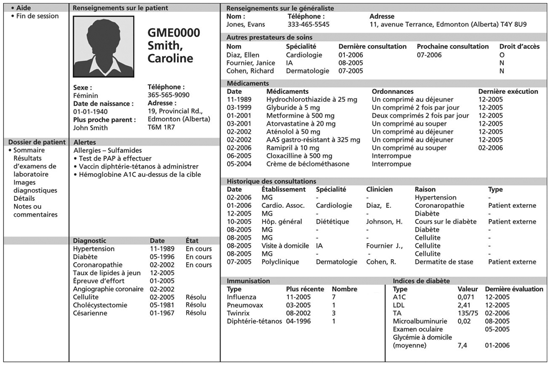 18/11/2017
- 21 -
Actie 1: GMD = EMD => SumEHR
Sumehr - Voorstel
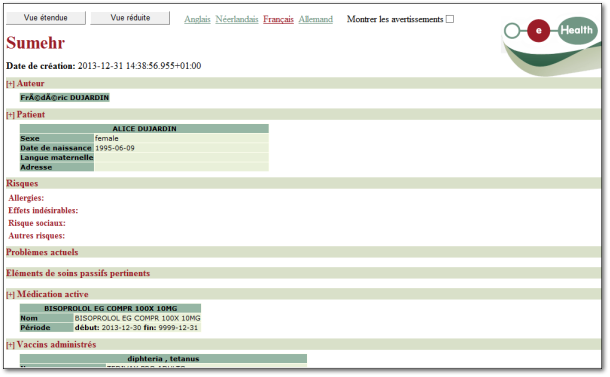 18/11/2017
- 22 -
Actie 4: Elektronisch voorschrift
01/01/2017
de arts die de geneesmiddelen elektronisch voorschrijft voor zijn patiënt (via een softwarepakket en de Recip-e-dienst) overhandigt hem geen papieren voorschrift meer maar enkel nog een “bewijs” van dit elektronisch voorschrift onder de vorm van een barcode
door het uitlezen van de barcode kan de apotheker het elektronisch voorschrift downloaden > enkel het elektronisch voorschrift heeft een wettelijke waarde 
er verandert niets voor het papieren voorschrift dat nog steeds geldig is in 2017
18/11/2017
- 23 -
Actie 4: Elektronisch voorschrift
01/01/2018
enkel het elektronisch geneesmiddelenvoorschrift zal geldig zijn 
het papieren voorschrift blijft mogelijk in dringende gevallen
geleidelijke afschaffing van het papieren bewijs 
het uitlezen van de barcode wordt vervangen door het uitlezen van de eID-kaart
de voorschrijver mag verder een papier gebruiken indien de patiënt dit wenst, maar eerder om hem duidelijke en nuttige informatie mee te delen opdat hij zijn geneesmiddelen correct zou innemen
18/11/2017
- 24 -
Actie 4: Elektronisch voorschrift
Enkele cijfers (1-31 oktober 2017)

10.067 artsen stuurden 3.607.164 Recip-e voorschriften in

2.896 tandartsen stuurden 28.815 Recip-e voorschriften in

19 ziekenhuizen stuurden 145.998 Recip-e voorschriften in

3.781.980 ingekomen voorschriften bij Recip-e: 4.869 apothekers haalden 3.195.469  Recip-e voorschriften op (84.5% van de ingekomen voorschriften in dezelfde periode)
18/11/2017
- 25 -
Actie 4: Elektronisch voorschrift
Elektronisch voorschrift met een Recip-e code
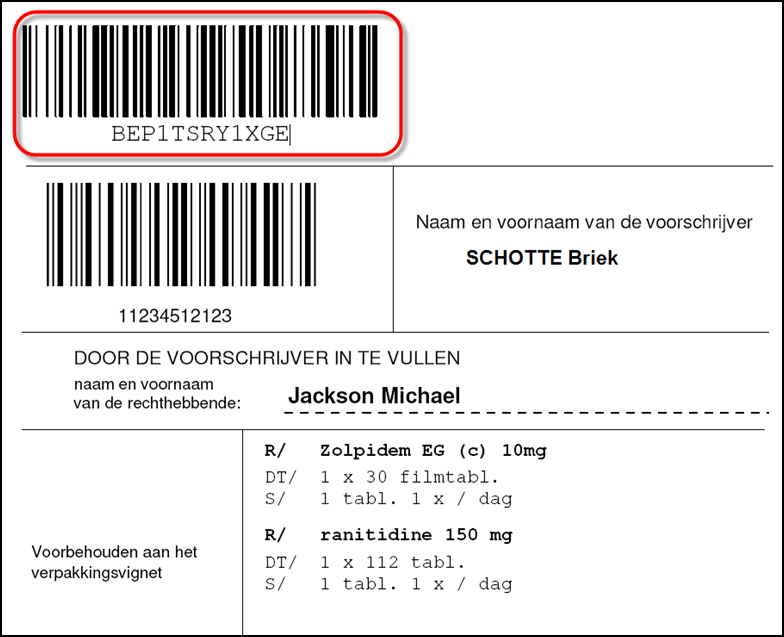 18/11/2017
- 26 -
Actie 4: Elektronisch voorschrift
18/11/2017
- 27 -
Actie 4: PARIS
Prescription & Autorisation Requesting Information System
om elke voorschrijver de mogelijkheid te bieden om elektronische voorschriften aan te maken buiten het EMD - in afwachting van een veralgemeend gebruik van het EMD - stelt het RIZIV vóór het einde van 2017 gratis een webtoepassing ter beschikking die een minimale service biedt
PARIS zal toegankelijk zijn op het eGezondheidsportaal mits een sterke authenticatie
er is geen interactie met het EMD of met andere systemen voor gegevensdeling voorzien
18/11/2017
- 28 -
Actie 4: PARIS
Doelgroepen
voorschrijvers die zich bevinden in een situatie waarin ze (tijdelijk) geen toegang hebben tot hun softwarepakket voor het beheer van het patiëntendossier of tot het informaticasysteem van het ziekenhuis
voorschrijvers die (nog) niet beschikken over een softwarepakket voor het beheer van een EMD, bv.
sommige categorieën van specialisten,
voorschrijvers die nog enkel een beperkte praktijk hebben of het beroep niet meer in de klassieke zin van het woord uitoefenen (die werkzaam zijn bij de ziekenfondsen, in de administratie, in het onderwijs, klinisch biologen, anatoom-pathologen,...),
oudere voorschrijvers op het einde van een actieve praktijk
18/11/2017
- 29 -
Acties 5 & 6 : Gegevensdeling
Actie 5: Gegevens delen via het systeem hubs & metahub voor algemene en universitaire ziekenhuizen

Verantwoordelijke organisatie: eHealth-platform 

Actie 6: Delen om samen te werken

Verantwoordelijke organisatie: RIZIV (+ Vitalink, RSW, RSB)
18/11/2017
- 30 -
Acties 5 & 6 : Gegevensdeling
Hubs-Metahub-systeem = systeem voor de terbeschikkingstelling van medische gegevens tussen zorgverstrekkers
raadplegings- en operatieverslagen
ontslagbrieven
protocols van medische beeldvorming en resultaten van labo-onderzoeken
SumEHRs, medicatieschema’s, … in gezondheidskluizen
...
Doel
koppeling van regionale en lokale uitwisselingssystemen van medische gegevens (hubs)
mogelijkheid voor een zorgverstrekker om de beschikbare elektronische medische documenten m.b.t. een bepaalde patiënt terug te vinden en te raadplegen ongeacht 
de plaats waar deze documenten opgeslagen zijn
de plaats waar de zorgverstrekker inlogt in het systeem
18/11/2017
- 31 -
Hubs & Metahub - Schema
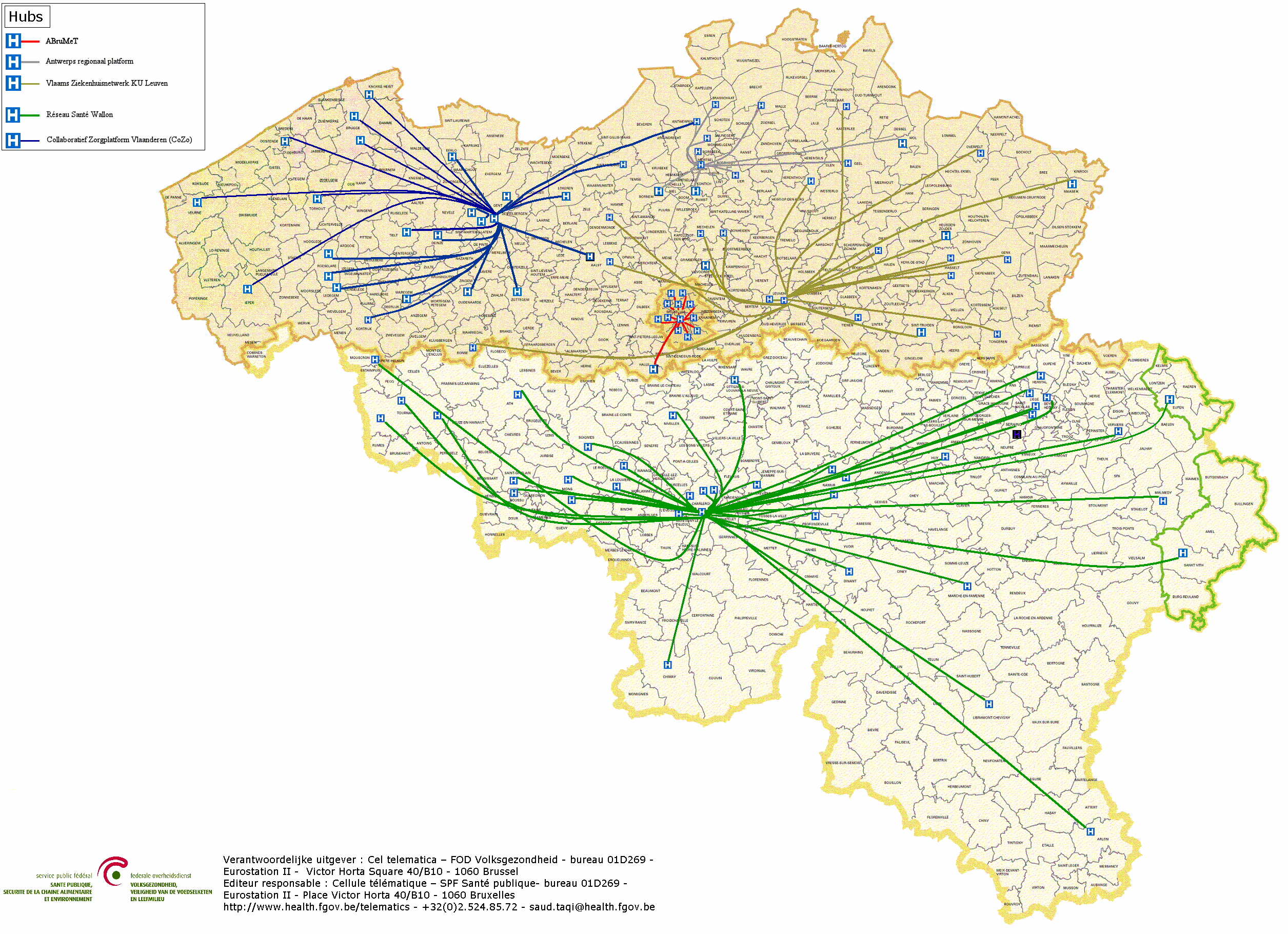 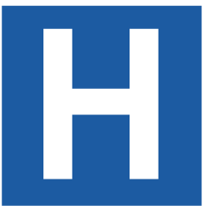 5 hubs
Collaboratief Zorgplatform (Cozo)
Antwerpse Regionale Hub (ARH)
Vlaams Ziekenhuisnetwerk KU Leuven (VZN)
Réseau Santé Wallon (RSW)
Réseau Santé Bruxellois (RSB)
18/11/2017
- 32 -
Hubs & Metahub - Vroeger
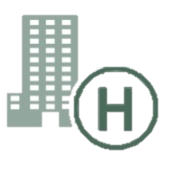 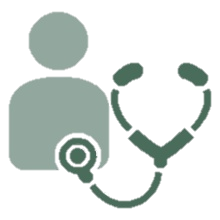 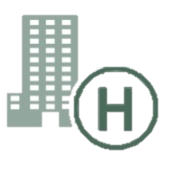 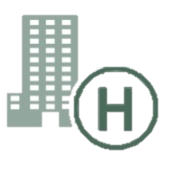 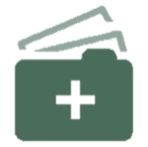 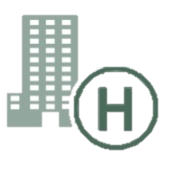 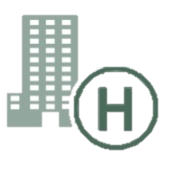 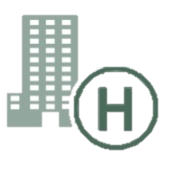 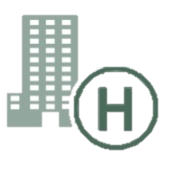 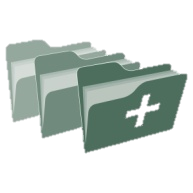 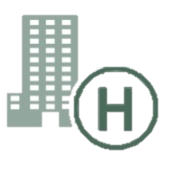 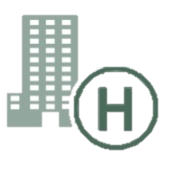 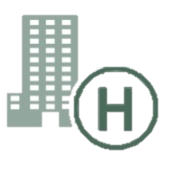 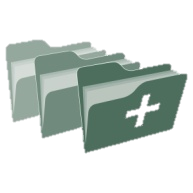 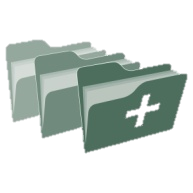 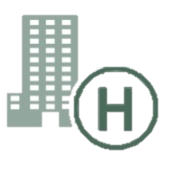 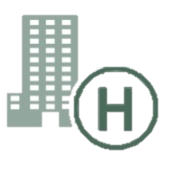 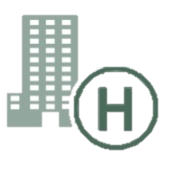 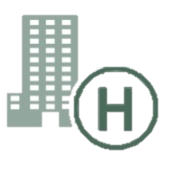 18/11/2017
33
Hubs & Metahub - Vandaag
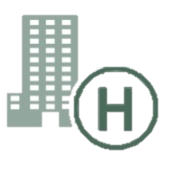 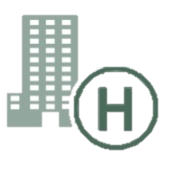 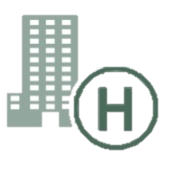 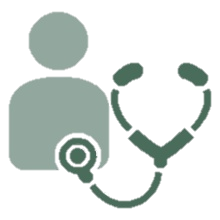 3. Retrieve data from hub A
A
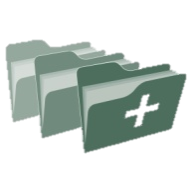 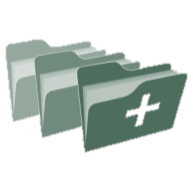 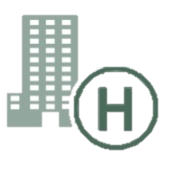 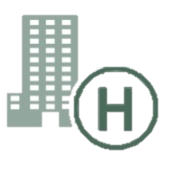 1: Where can we find data?
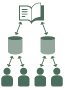 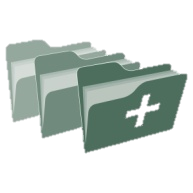 2: In hub A and C
4:All data available
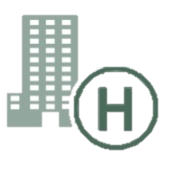 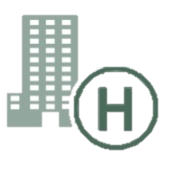 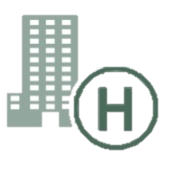 3: Retrieve data from hub C
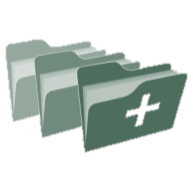 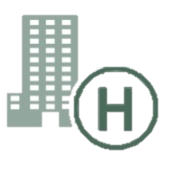 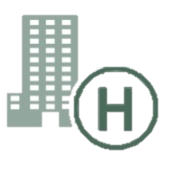 C
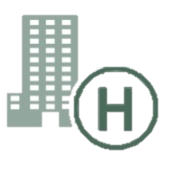 B
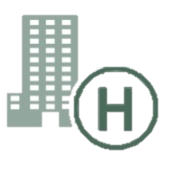 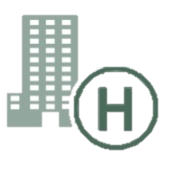 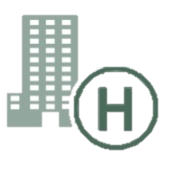 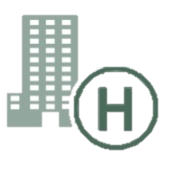 18/11/2017
34
Extramurale gegevens: kluizen
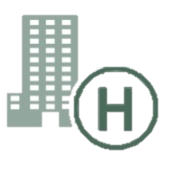 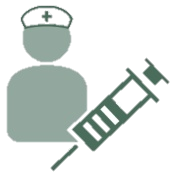 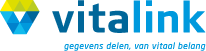 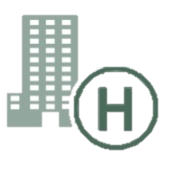 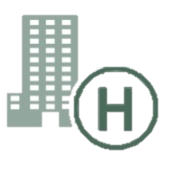 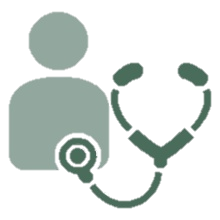 A
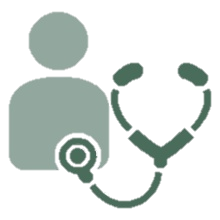 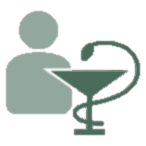 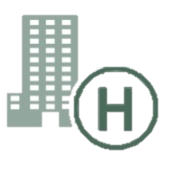 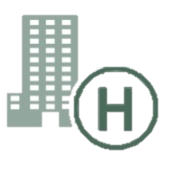 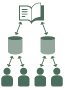 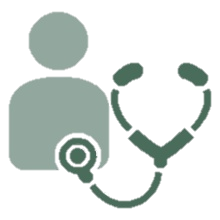 InterMed
BruSafe
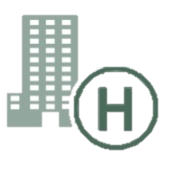 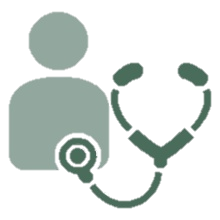 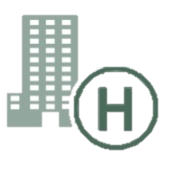 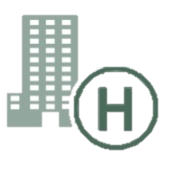 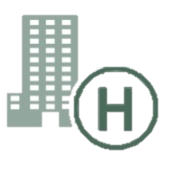 C
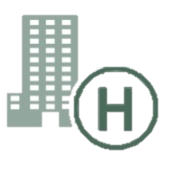 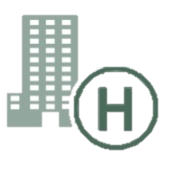 B
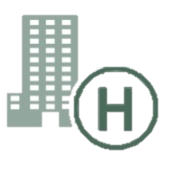 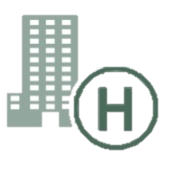 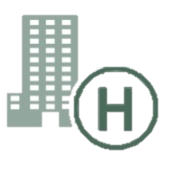 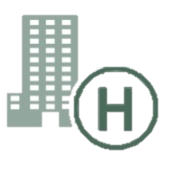 18/11/2017
35
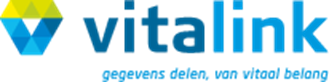 Delen van gegevens
elke actor houdt zijn eigen dossier bij
maar kan bepaalde onderdelen ervan delen met andere actoren
Voorbeelden
medicatieschema
SumEHR
parameters
journaal
 …
18/11/2017
36
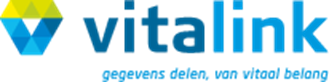 Toegang voorzorgverstrekkers
met een “zorgrelatie”
afhankelijk van hun rol
Geen toegang voor
IT-administrators, hoster,..
eHealth-platform
overheid
zonder de actieve medewerking van de houder van de 2e sleutel
18/11/2017
37
Acties 5 & 6 : Hubs & Metahub
Situatie 2017
systeem voor het delen van gegevens en documenten voor de algemene en psychiatrische ziekenhuizen via de 5 hubs
Collaboratief Zorgplatform (Cozo)
Antwerpse Regionale Hub (ARH)
Vlaams Ziekenhuisnetwerk KU Leuven (VZN)
Réseau Santé Wallon (RSW)
Réseau Santé Bruxellois (RSB)
verwijzing naar de documenten van de eerste lijn (SumEHR, medicatieschema, ...) via de 3 ‘gezondheidskluizen’ / metahub
Vitalink
InterMed
BruSafe
18/11/2017
- 38 -
Acties 5 & 6 : Gegevensdeling
Systeem is operationeel en wordt intensief gebruikt

permanente ondersteuning van de bevordering van de registratie van de toestemmingen
6.572.648 toestemmingen op 13/11/2017

rationalisering van de modaliteiten i.v.m. de therapeutische relaties

registratie van de relaties door de huisartsen in een centrale gegevensbank
18/11/2017
- 39 -
Acties 5 & 6 : Gegevensdeling
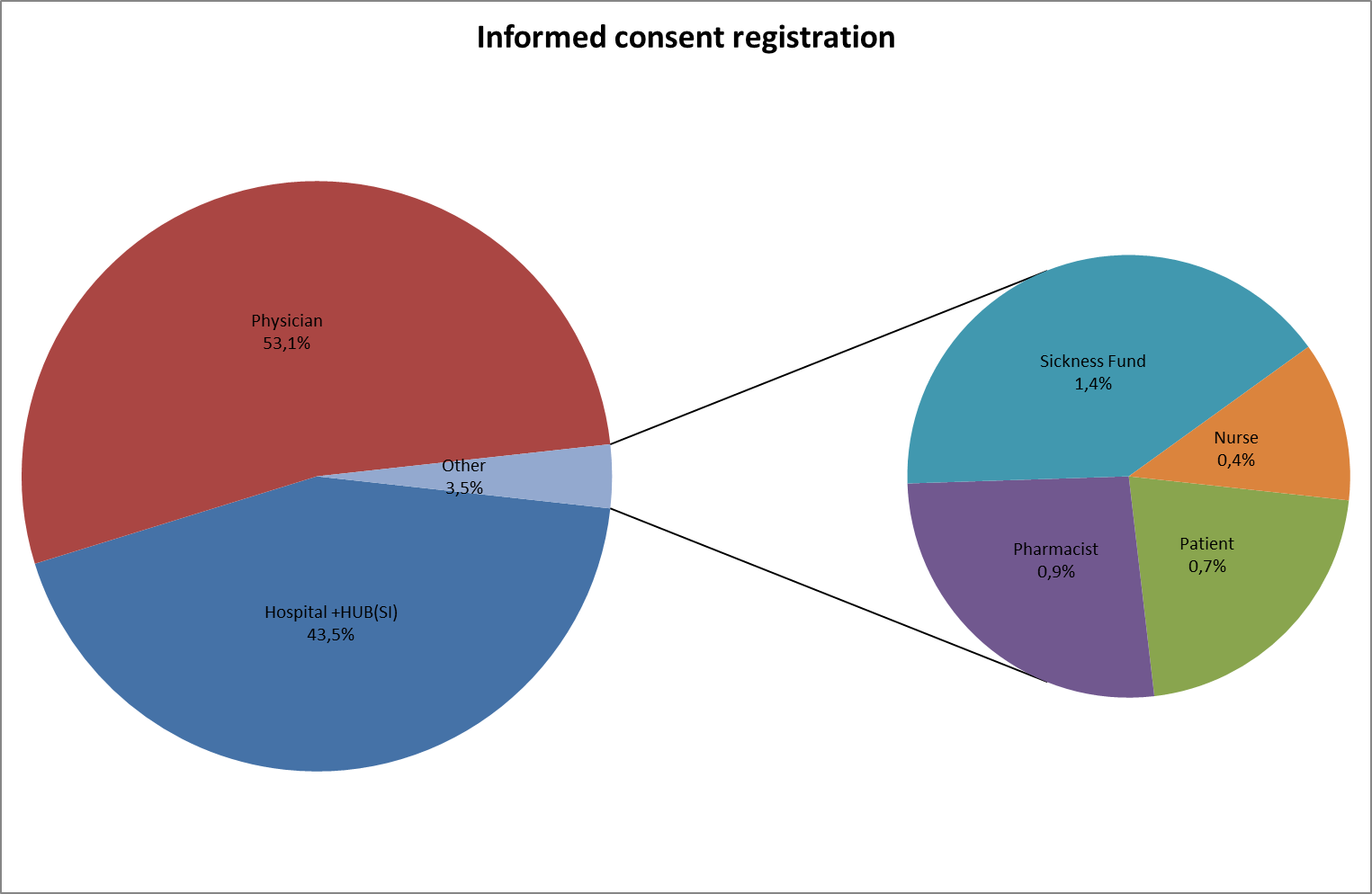 18/11/2017
- 40 -
Acties 5 & 6 : Hubs & Metahub
Relaties hubs-patiënten in de Metahub

01/10/2017: 20.218.430 relaties hubs-patiënten geregistreerd 

doelstelling eind 2017: 25 % actieve artsen
18/11/2017
- 41 -
Acties 5 & 6 : Hubs & Metahub
18/11/2017
- 42 -
Acties 5 & 6 : Hubs & Metahub
Afronden van de debatten over de mandaten en de gevoelige gegevens

mandaten ouders-kinderen en ‘vertrouwenspersonen’

uitwerken van de toegangsmatrix voor eenvoudige gevallen (huisartsen > verpleegkundigen) – zie schema
18/11/2017
- 43 -
Acties 5 & 6 : Hubs & Metahub
18/11/2017
- 44 -
Actie 9: Incentives voor gebruik
De huisartsen, tandartsen of verpleegkundigen kunnen onder bepaalde voorwaarden een premie ontvangen ter ondersteuning van hun praktijk en het gebruik van de online gezondheidsdiensten

Deze telematicapremie, die toegekend wordt aan de zorgverleners, behoort tot de bevoegdheid van het RIZIV en is verbonden aan het effectief gebruik van de online gezondheidsdiensten via een softwarepakket dat erkend is door de overheid

Het proces van erkenning van de softwarepakketten wordt beheerd door het eHealth-platform, in samenwerking met zijn verschillende partners
verantwoordelijkheid om zich ervan te vergewissen dat de voorgestelde software beveiligd is en beantwoordt aan de functionele behoeften van de zorgverleners
18/11/2017
- 45 -
Actie 9: Incentives voor gebruik
De evaluatiecriteria van de softwarepakketten hebben betrekking op 2 categorieën van functionaliteiten, en worden regelmatig herzien
een reeks basisfunctionaliteiten – verplicht
een reeks modulaire functionaliteiten – in functie van het profiel van het softwarepakket
Huidige planning voor de herziening van de criteria
huisartsgeneeskunde: mei 2018
kinesitherapie & verpleegkunde: juli 2018
vroedkunde en tandheelkunde: september 2018
medische huizen en groepspraktijken: november 2018
18/11/2017
- 46 -
Actie10: Toegang tot de gegevens door de patiënt
Doelstellingen
het opstellen van een referentiekader voor toegangsbeheer, toegang tot en aanvulling van gezondheidsgegevens door de patiënt
het creëren van een governance structuur die waakt over de uitvoering van het referentiekader
het uitwerken van een communicatiestrategie om burgers/patiënten te informeren over online toegang tot gezondheidsgegevens en andere functies voor patiënten inzake gegevensdeling

Verantwoordelijke organisatie : FOD Volksgezondheid
18/11/2017
- 47 -
Actie10: Toegang tot de gegevens door de patiënt
Uitdaging
vermijden dat patiënt zijn weg moet zoeken tussen verschillende platformen voor toegang tot/aanvulling van zijn gegevens
MyCozo
MyNexuzHealth
PatiëntHealthViewer Vitalink
MyWGK
…
waarborg van single sign on met voldoende sterk authenticatiemiddel
18/11/2017
- 48 -
Actie10: Toegang tot de gegevens door de patiënt
Dus nood aan afspraken en coördinatie
gebruiksvriendelijke maar voldoende veilige authenticatiemiddelen, ook bruikbaar op mobiele omgevingen, maar a.u.b.
geen platformspecifieke authenticatiemiddelen meer
sectorwijde onderhandelingen rond authenticatiemiddelen van externe aanbieders
18/11/2017
- 49 -
Actueel goedgekeurde authenticatiemiddelen
Strong
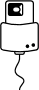 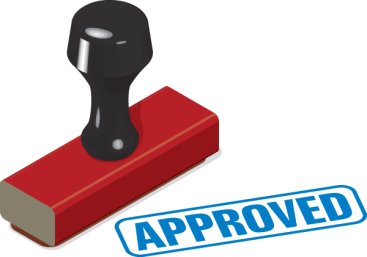 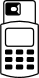 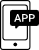 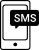 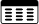 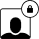 Weak
18/11/2017
- 50 -
Actie10: Toegang tot de gegevens door de patiënt
Dus nood aan afspraken en coördinatie
elk platform zorgt voor toegang door patiënt tot alle relevante informatie
hub-metahub (ziekenhuizen, gezondheidskluizen, extra-murale labo’s, …)
elektronische voorschriften
administratieve gegevens (verzekerbaarheid, orgaandonatie, …)
…
uitbreiding hub-metahubsysteem tot andere EPD’s, hetzij door verwijzingen, hetzij door opname relevante gegevens in gezondheidskluizen
18/11/2017
- 51 -
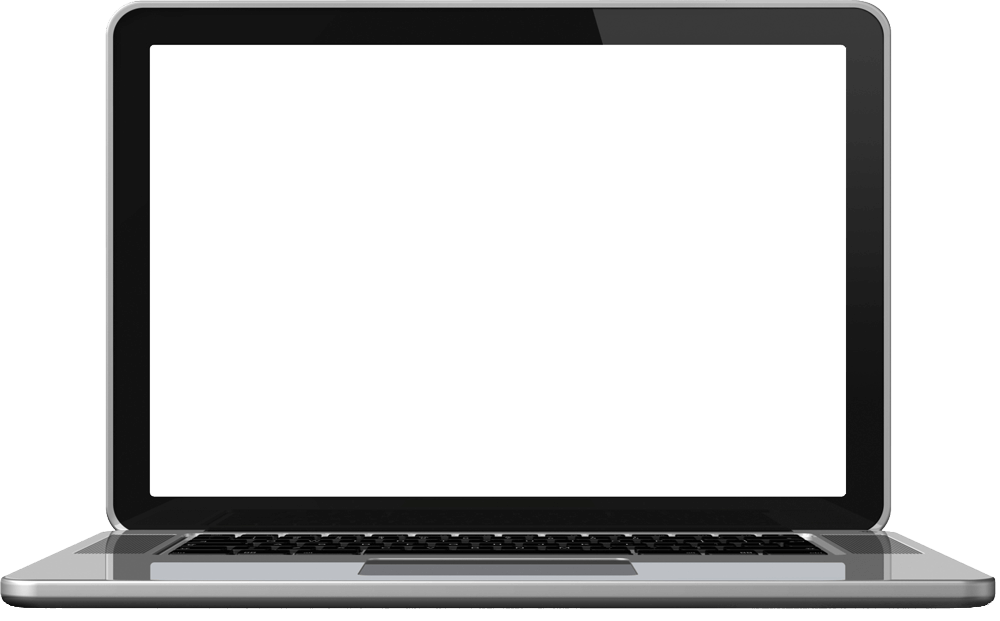 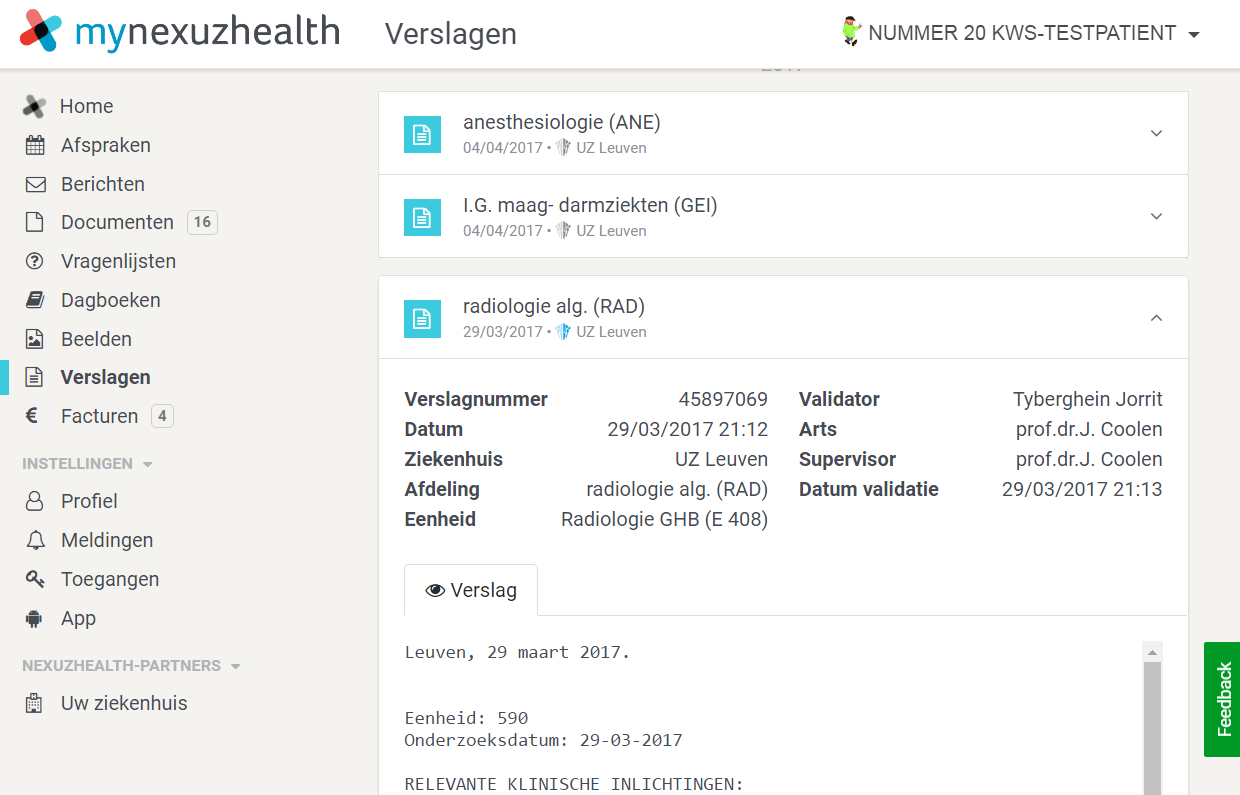 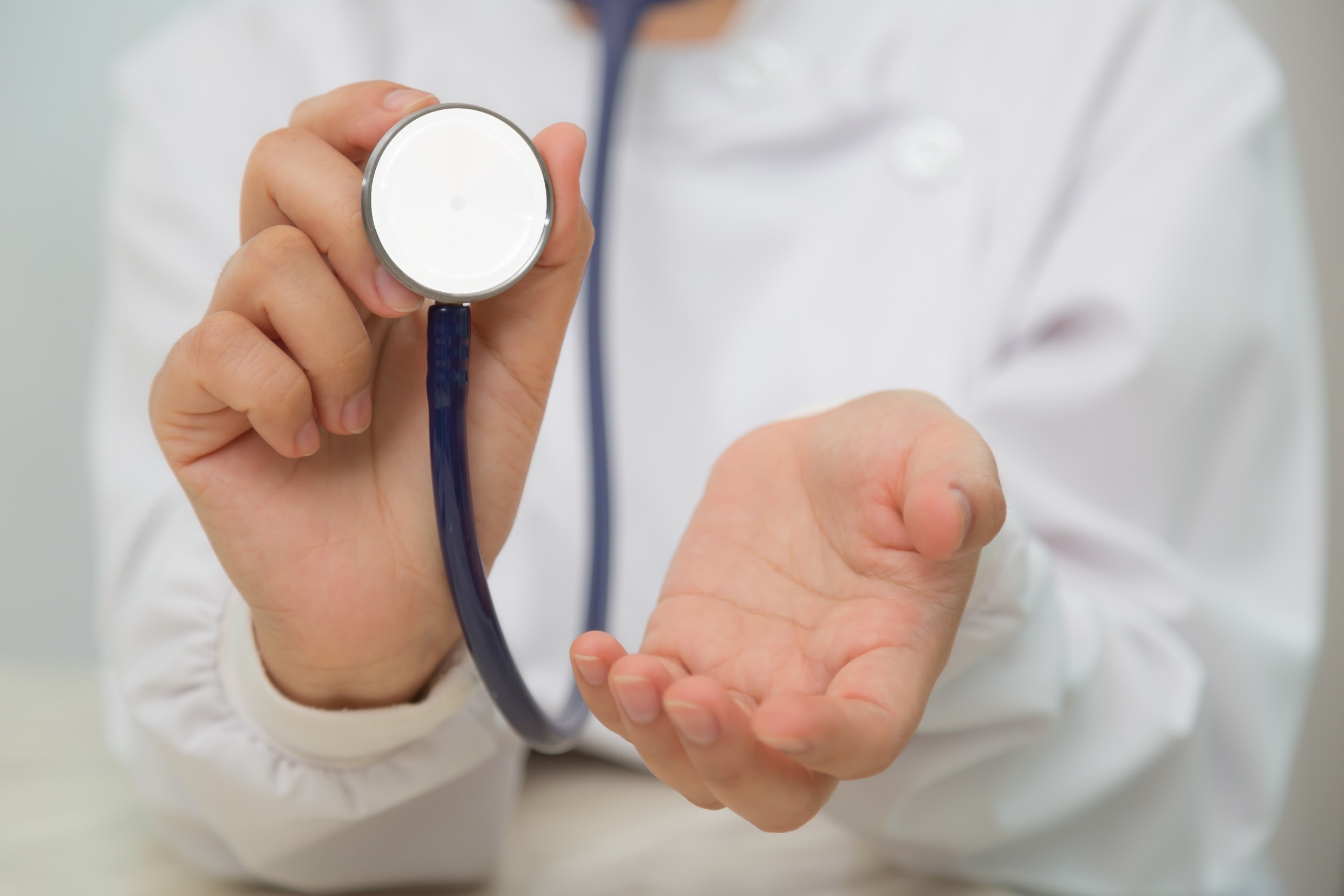 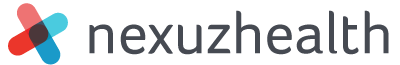 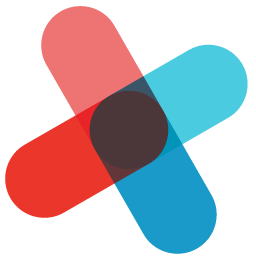 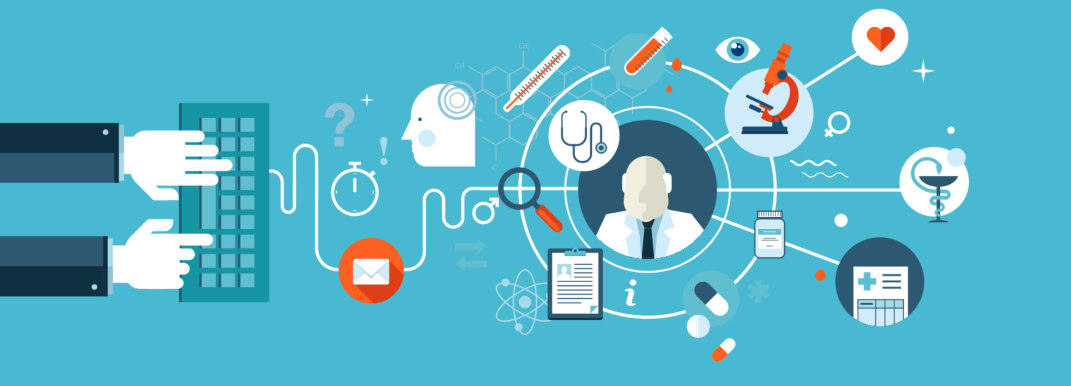 mynexuzheath
portaal
18/11/2017
- 52 -
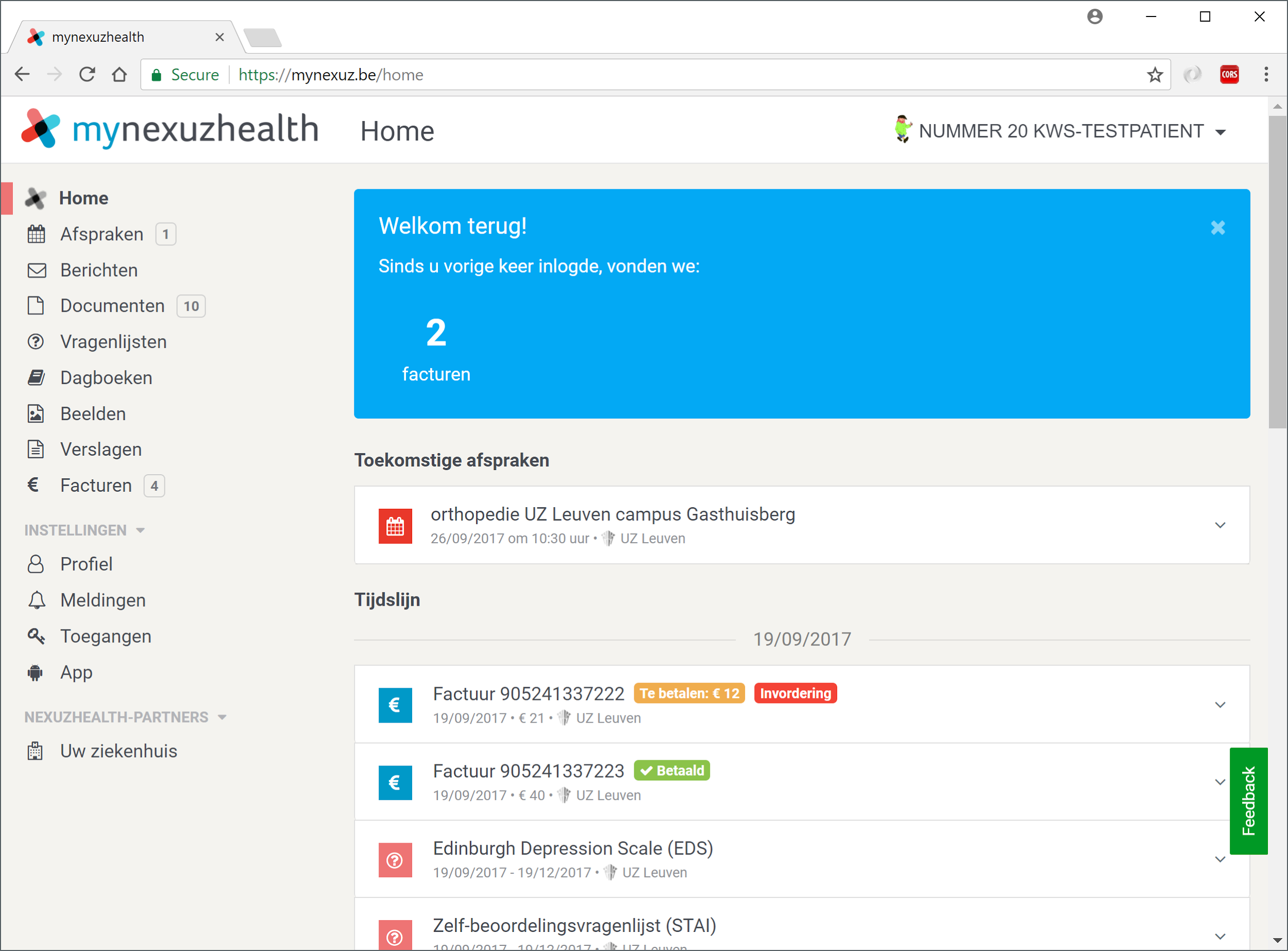 Home
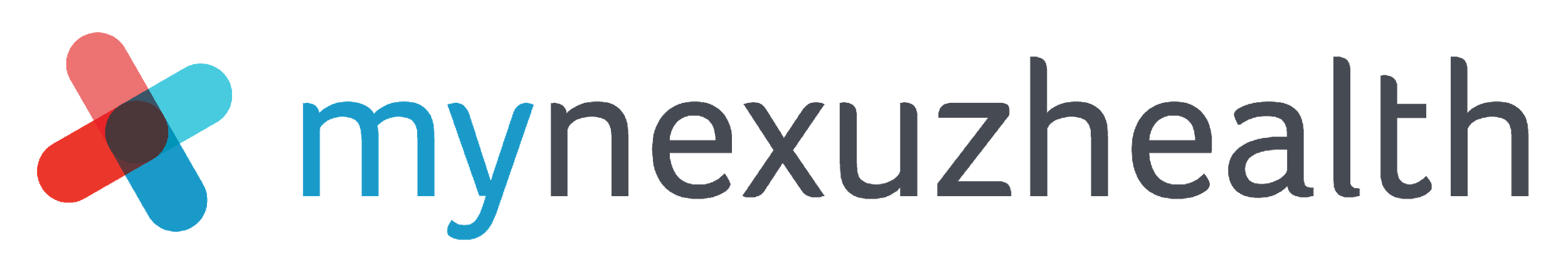 18/11/2017
- 53 -
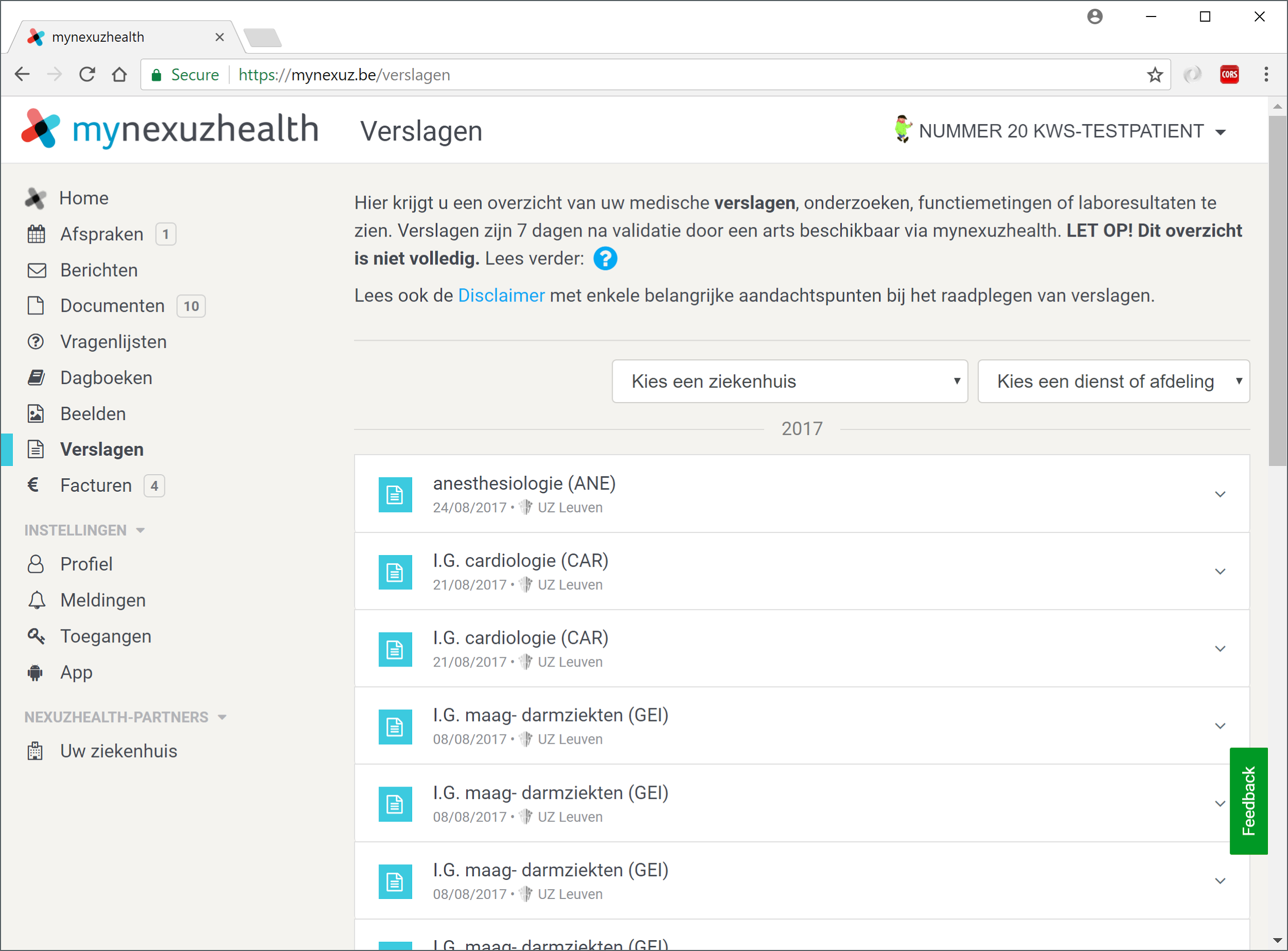 Verslagen overzicht
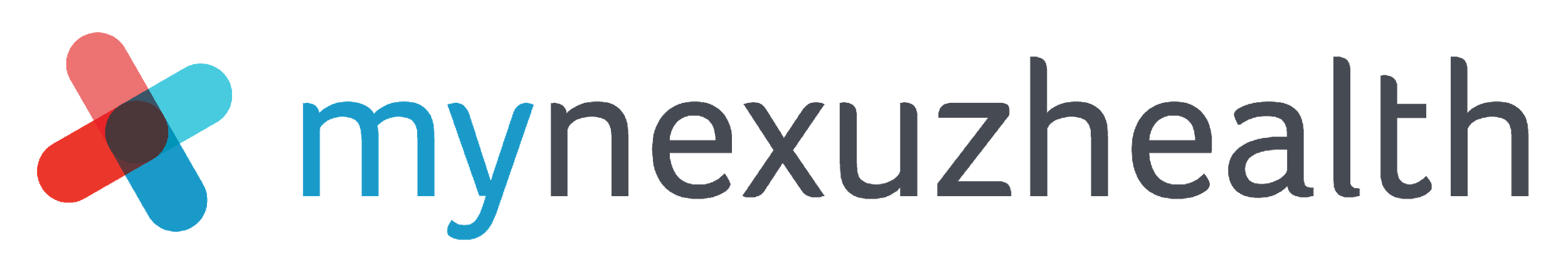 18/11/2017
- 54 -
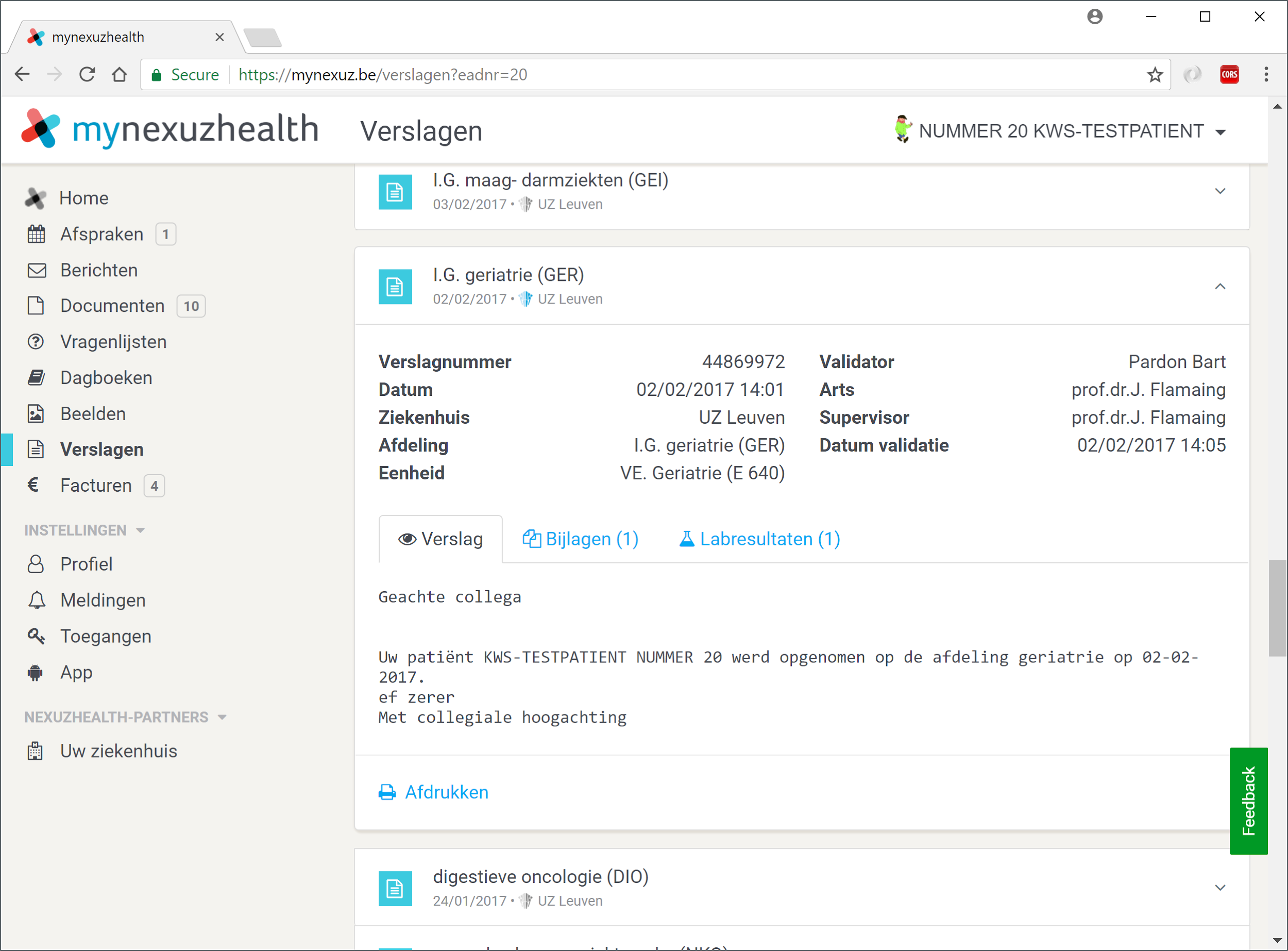 Verslag met gelinkte bijlagen en laboresultaten
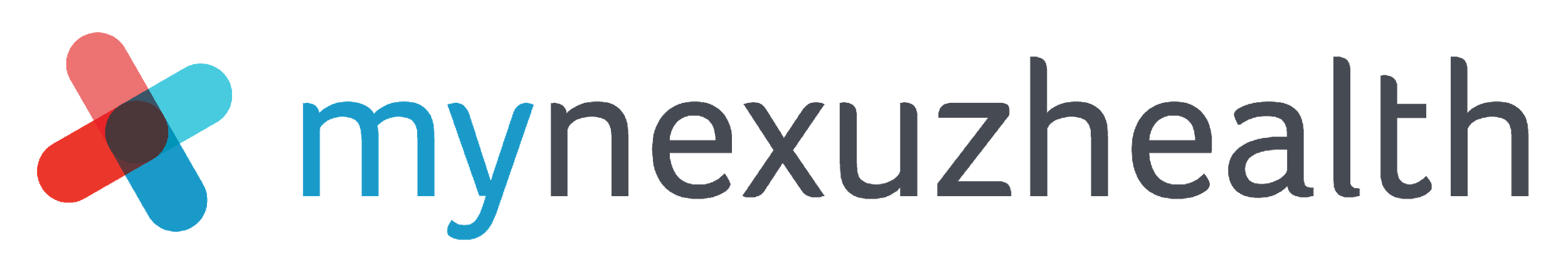 18/11/2017
- 55 -
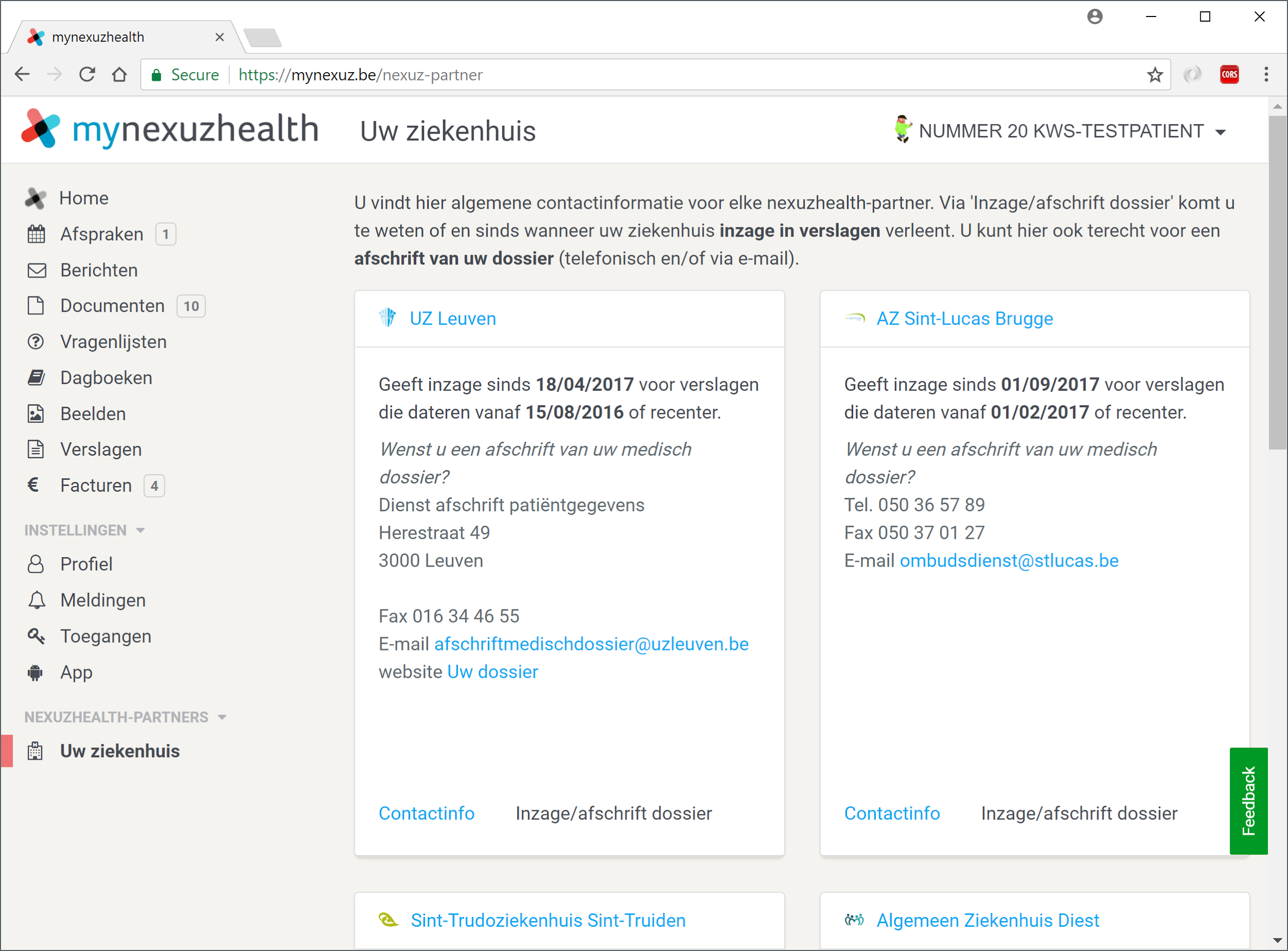 Details inzage dossier  voor #partners
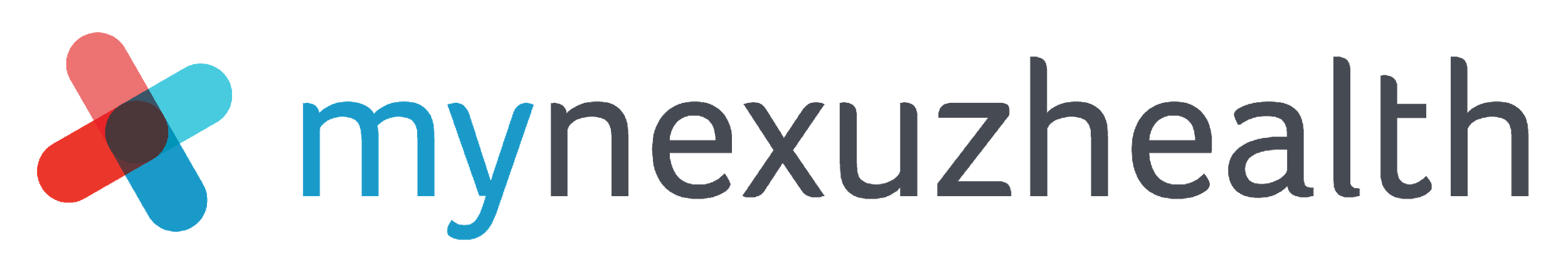 18/11/2017
- 56 -
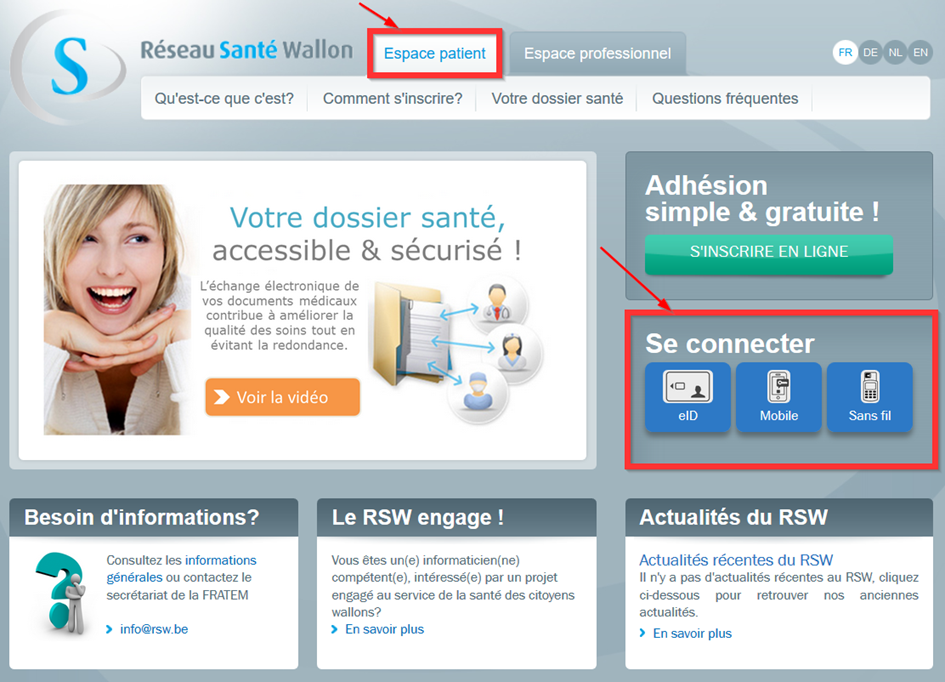 18/11/2017
- 57 -
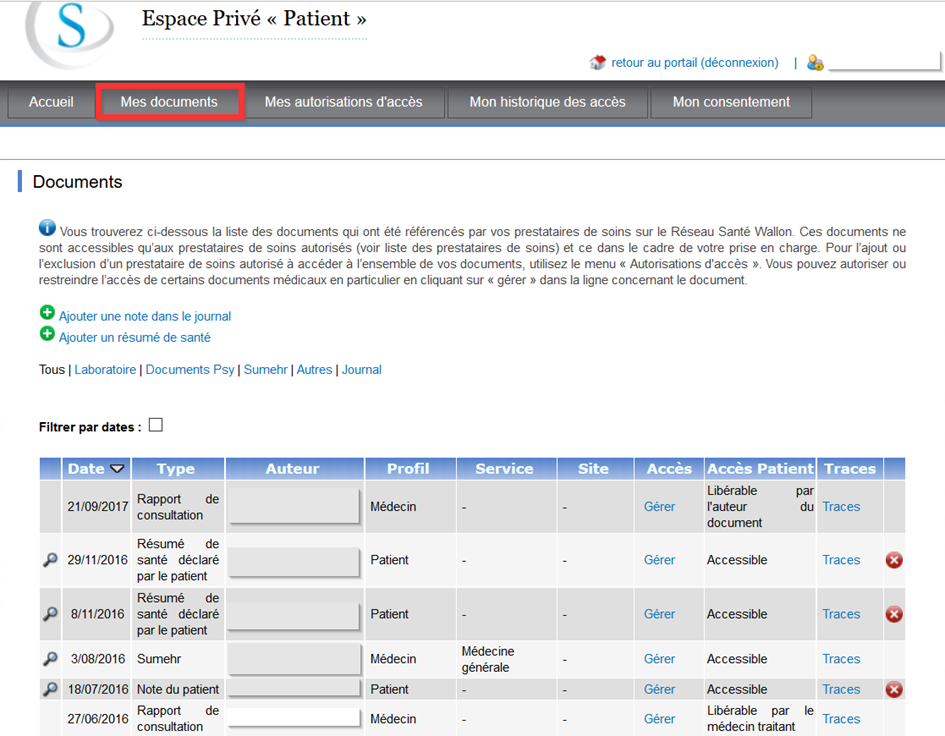 18/11/2017
- 58 -
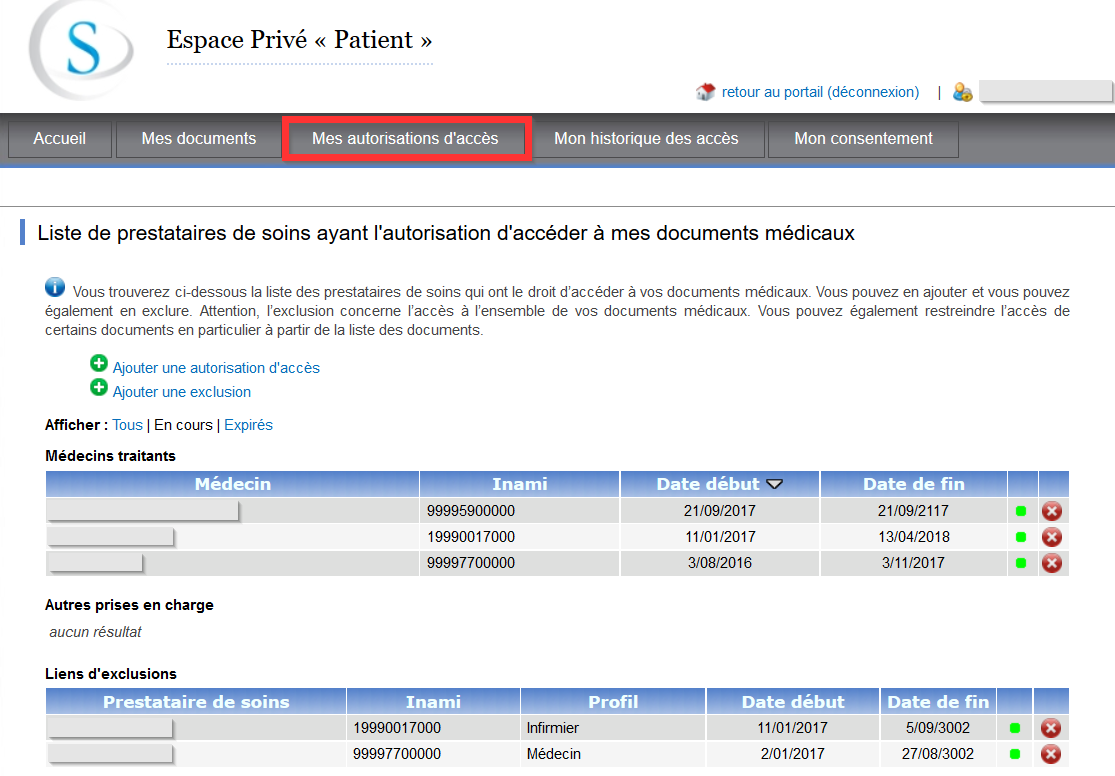 18/11/2017
- 59 -
Actie 12 : Opleiding en ICT-ondersteuning
www.eenlijn.be
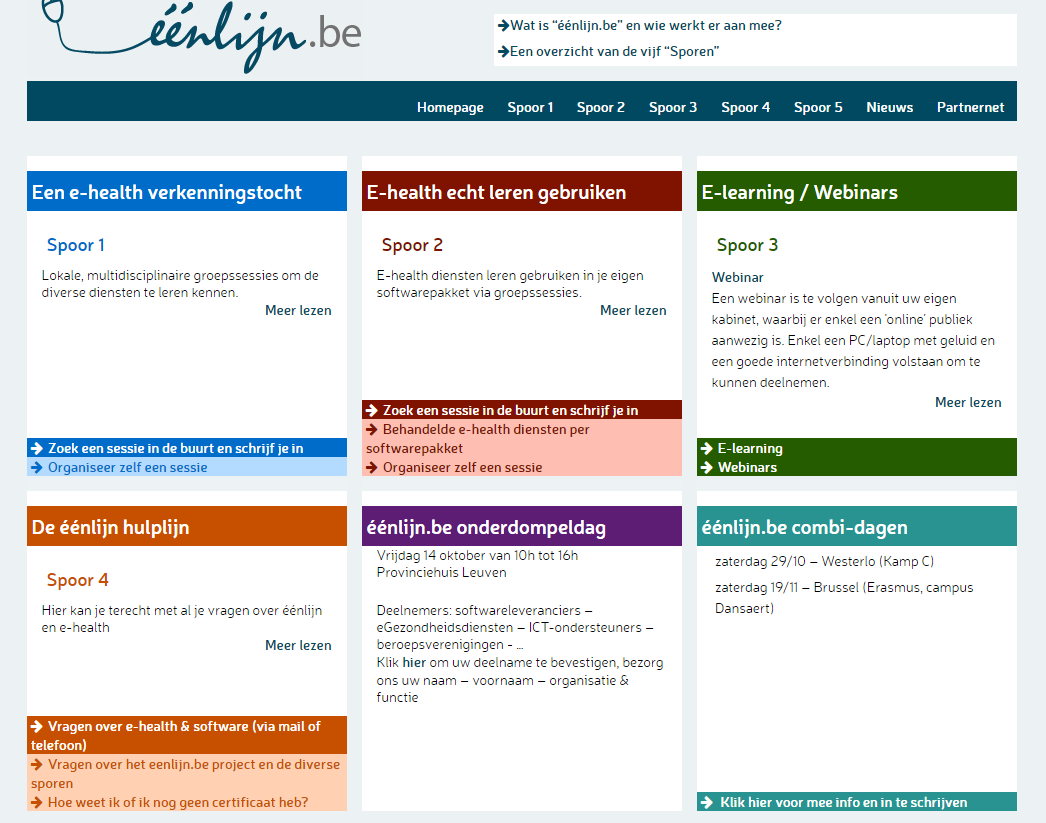 18/11/2017
- 60 -
Actie 12 : Opleiding en ICT-ondersteuning
www.e-santewallonie.be
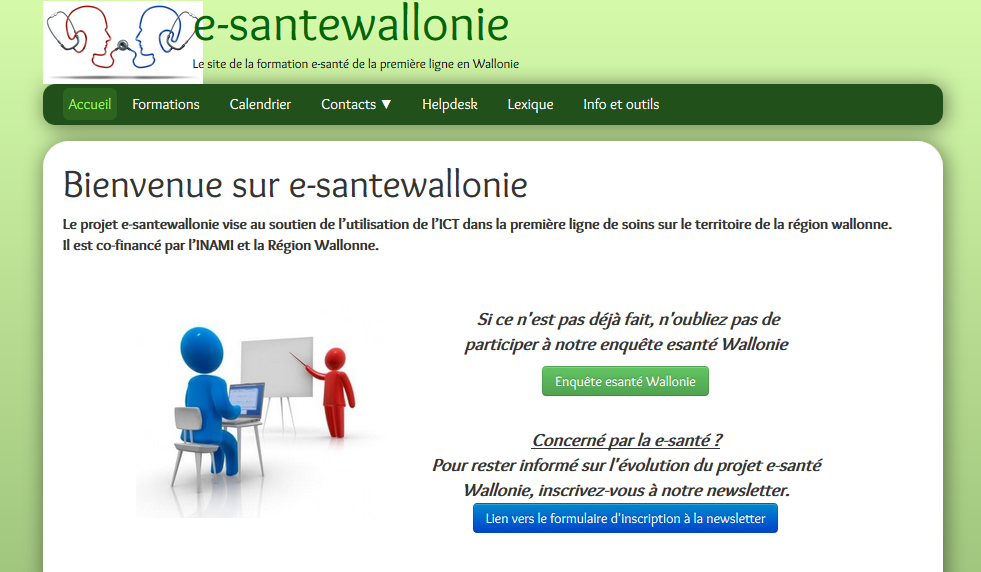 18/11/2017
- 61 -
Actie 12 : Opleiding en ICT-ondersteuning
www.ehealthacademy.be
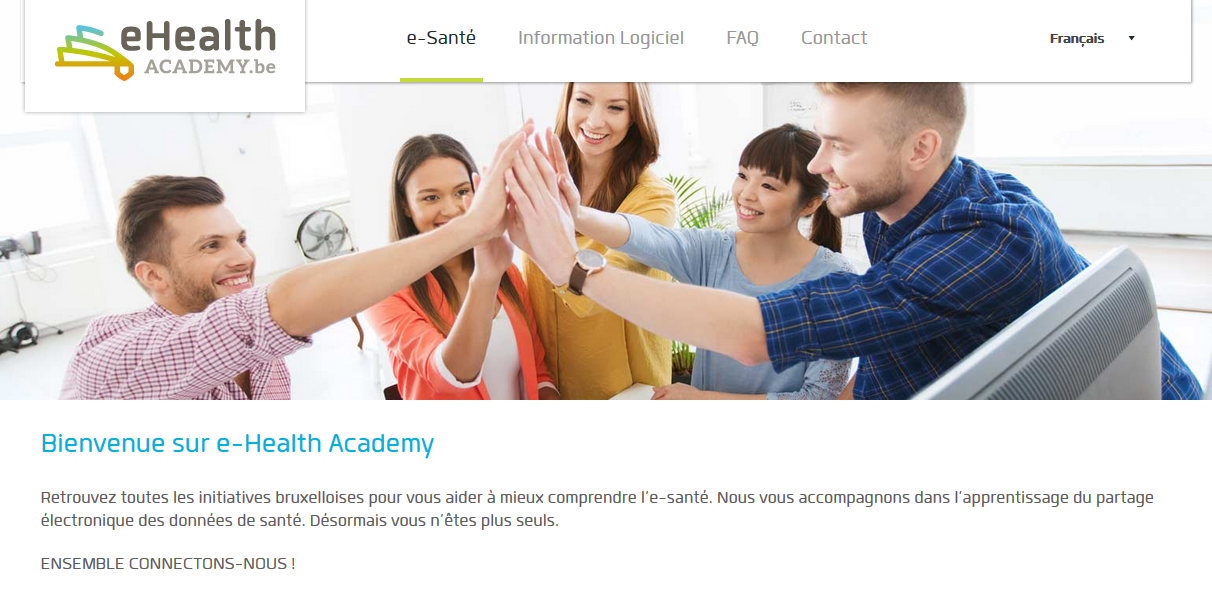 18/11/2017
- 62 -
Actie 12 : Opleiding en ICT-ondersteuning
Université Libre de Bruxelles
invoering van een informaticacursus in het programma van de studenten van de faculteit Geneeskunde
Cursus theorie + praktijk
18/11/2017
- 63 -
Actie 13 : Standaarden & terminologie
Betere communicatie tussen de diverse gezondheidszorgactoren als de geregistreerde gegevens door iedereen begrepen worden en herbruikbaar zijn

Doelstellingen 2019 (FOD Volksgezondheid)
eenduidige informatie in het EPD
correcte elektronische gegevensuitwisseling tussen de zorgverleners / tussen zorgverlener en patiënt
intelligente raadpleging van de gegevens
zonder bijkomende registratielast, afleiden van informatie voor secundair gebruik (facturatie, kwaliteitscontrole, wetenschappelijk onderzoek, …)
18/11/2017
- 64 -
Actie 13 : Standaarden & terminologie
Doelstellingen 2017 (eHealth-platform)

beschikbaarstelling van een tool voor de validatie van de HL7-berichten

december 2016 > keuze van de partner via offerteaanvraag

eind 2017 > beschikbaarstelling van de validatietool
18/11/2017
- 65 -
Actie 15 : Administratieve vereenvoudiging
Focus
Back2Work
elektronisch arbeidsongeschiktheidsattest (Mult-eMediatt)
Handicare (medische evaluatie van personen met een handicap) 
Mediprima (terugbetaling van de kosten inzake medische hulpverlening door de OCMW’s)
MyCareNet eAttest
18/11/2017
- 66 -
Actie 15 : Back2Work
Back2work heeft tot doel de re-integratie te bevorderen van de langdurig zieke werknemer die het overeengekomen werk niet meer kan uitvoeren door
hem tijdelijk aangepast of ander werk aan te bieden in afwachting van het opnieuw uitoefenen van het overeengekomen werk
hem definitief aangepast of ander werk te geven
18/11/2017
- 67 -
Actie 15 : Back2Work
Dit reïntegratietraject wordt opgesteld in overleg tussen verschillende artsen
behandelende arts
controlearts van het ziekenfonds
arbeidsarts
Hiervoor moet onder andere de elektronische communicatie tussen de verschillende partijen mogelijk gemaakt worden
18/11/2017
- 68 -
Actie 15 : Back2Work
Het eHealth-platform kan zorgen voor de beveiligde omgeving waarin de communicatie tussen behandelende arts, arbeidsarts, adviserend arts en andere zorgverleners in alle vertrouwelijkheid kan plaatsvinden, 
onder andere via zijn DAAS-webservice voor wat de identificatie betreft 
en via de eHealthBox voor wat het communicatiekanaal betreft
Het project zit momenteel in een proeffase, de webservice staat nu in productie bij het eHealth-platform en moet nog opgenomen worden in de verschillende medische softwarepakketten
18/11/2017
- 69 -
Actie 15 : Mult-eMediatt
Dit administratieve vereenvoudigingsproject heeft als doel om het versturen van het arbeidsongeschiktheidsattest, mits akkoord van de patiënt, vanuit de software van de huisarts naar de geïdentificeerde bestemmeling(en) mogelijk te maken

De eerste fase van het project vanaf juni 2018 zal betrekking hebben op de arbeidsongeschiktheidsattesten bestemd voor
Medex
de medische dienst van de Politie
de medische dienst van HR Rail
de controleartsen aangeduid door de werkgevers
de ziekenfondsen

Dit project zal geleidelijk tot andere bestemmelingen worden uitgebreid
18/11/2017
- 70 -
Actie 15 : Mult-eMediatt
In een eerste fase zullen enkel de softwarepakketten van de huisartsen van deze mogelijkheid gebruik kunnen maken

Na akkoord van de patiënt over het principe van het elektronisch versturen van het arbeidsongeschiktheidsattest krijgt de huisarts in zijn softwarepakket
de lijst met de bestemmelingen van een arbeidsongeschiktheidsattest die werden geïdentificeerd na raadpleging van de authentieke bronnen
het verzendingskanaal voor elk van hen
het te gebruiken model van attest

De burger/patiënt krijgt in zijn elektronische brievenbus eBox de lijst met de instanties waarnaar het attest werd gerouteerd
18/11/2017
- 71 -
Actie 15 : Mult-eMediatt
18/11/2017
- 72 -
Actie 15 : Mult-eMediatt
18/11/2017
- 73 -
Actie 15 : Handicare
Medische evaluatie van personen met een handicap
2016 - de behandelende arts kan het aanvraagdossier inzake administratieve erkenning van de handicap voorleggen
2017 - digitalisering van het proces van verwerking van het dossier
18/11/2017
- 74 -
Actie 15 : Handicare
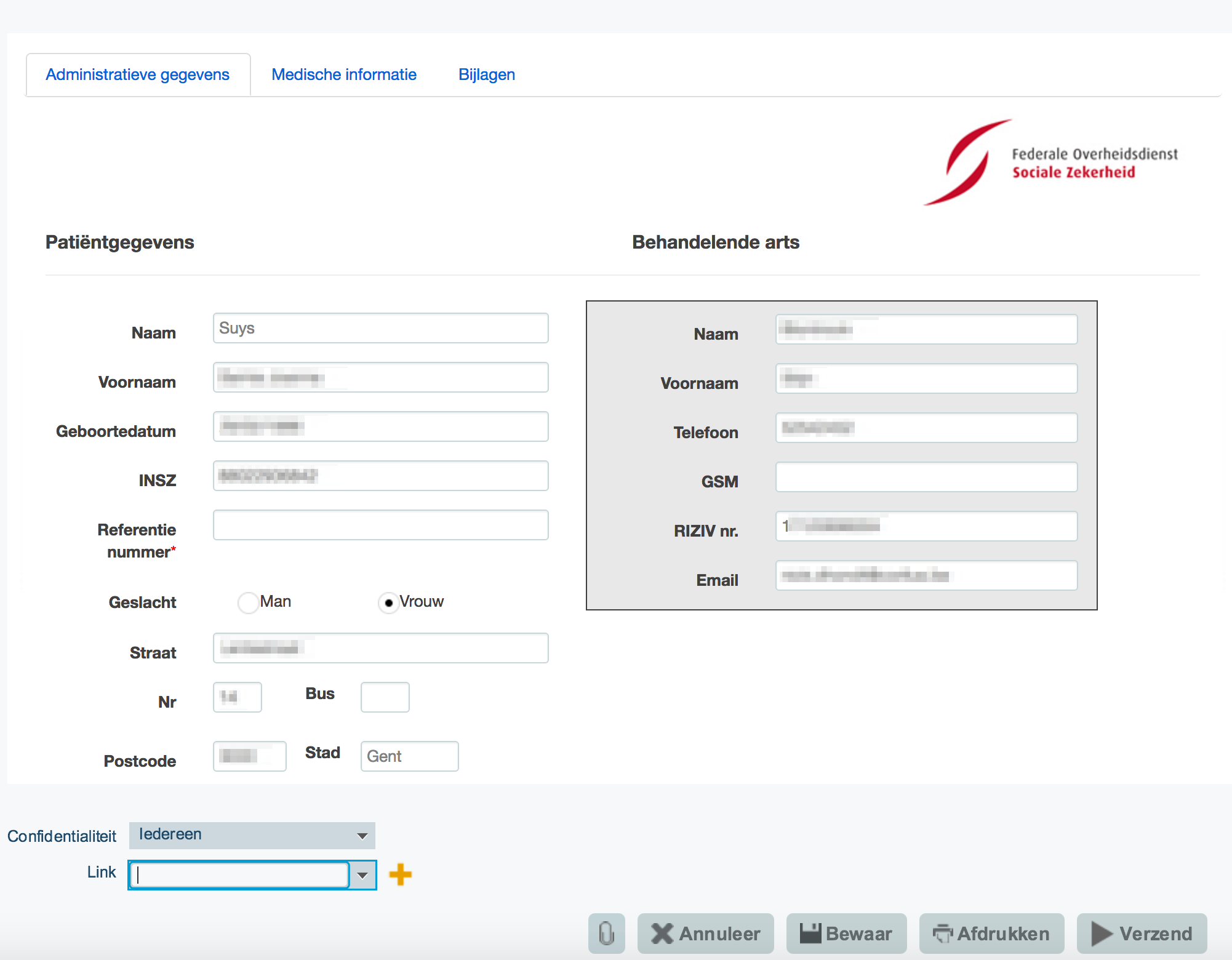 18/11/2017
- 75 -
Actie 15 : Mediprima
Terugbetaling van de kosten inzake medische hulpverlening door de OCMW’s
maakt het mogelijk om de beslissingen tot tenlasteneming van de medische hulp door de OCMW's te beheren
dekt de volledige cyclus startend bij de aanmaak in een databank van de beslissingen die door de OCMW's worden genomen inzake medische hulp, tot en met het gebruik ervan door de zorgverstrekkers
deze databank is steeds toegankelijk voor iedereen die in de loop van dit proces de beslissingen moeten kunnen raadplegen
via deze tool kunnen de verstrekkers immers hun prestaties factureren aan een gerechtigde op medische hulp, met de juiste tussenkomsten en met de juiste bedragen
18/11/2017
- 76 -
Actie 15 : MyCareNet eAttest
Beveiligde elektronische gegevensuitwisseling van gestructureerde informatie tussen de professionele zorgverleners en de ziekenfondsen bij het aanbieden van diensten met toegevoegde waarde
biedt aan zorgverleners de mogelijkheid om hun getuigschriften voor verstrekte hulp op elektronische wijze door te sturen naar de verzekeringsinstellingen voor de patiënten die niet tot het derde-betalerssysteem behoren
initieel zal de dienst enkel beschikbaar zijn voor huisartsen en hun volmachthebbers
18/11/2017
- 77 -
Actie 17: eHealthBox
Doelstellingen 2019
veralgemeend gebruik van de eHealthBox en van de gegevens van de zorgverstrekkers die in CoBRHA beschikbaar zijn
een veilige elektronische communicatie van medische en vertrouwelijke gegevens tussen de actoren in de gezondheidszorg mogelijk maken
ontwikkeling en onderhoud van een gezamenlijke databank met de gegevens van de zorgactoren en verzorgingsinstellingen 
de zorgactoren in de mogelijkheid stellen om bepaalde gegevens zelf te raadplegen en aan te passen/aan te vullen
addressbook (databank CoBRHA)
uniek loket van de zorgverstrekker

Verantwoordelijke organisatie: eHealth-platform en FOD Volksgezondheid
18/11/2017
- 78 -
Actie 17: eHealthBox
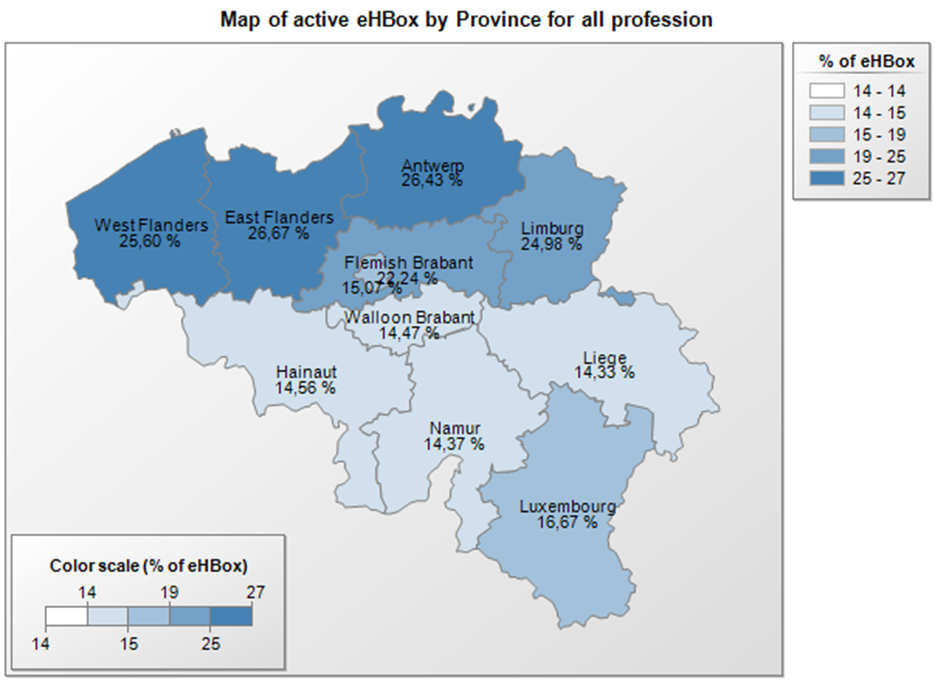 18/11/2017
- 79 -
Actie 17: eHealthBox
Adresboek
laat toe aan iedere verzender van een bericht t.a.v. een zorgverlener om te bepalen welk type kanaal daartoe het meest geschikt is alsook de nuttige gegevens
voor een mededeling van medische gegevens > verplicht gebruik van eHealthBox
voor een administratieve mededeling (stage, erkenning, …) > mogelijkheid om een gewoon e-mailadres te gebruiken en als geen enkel gegeven beschikbaar is > verzending via de post (papier)
beschikbare gegevens in adresboek zijn afkomstig van CoBRHA
18/11/2017
- 80 -
Actie 17: UPPAD
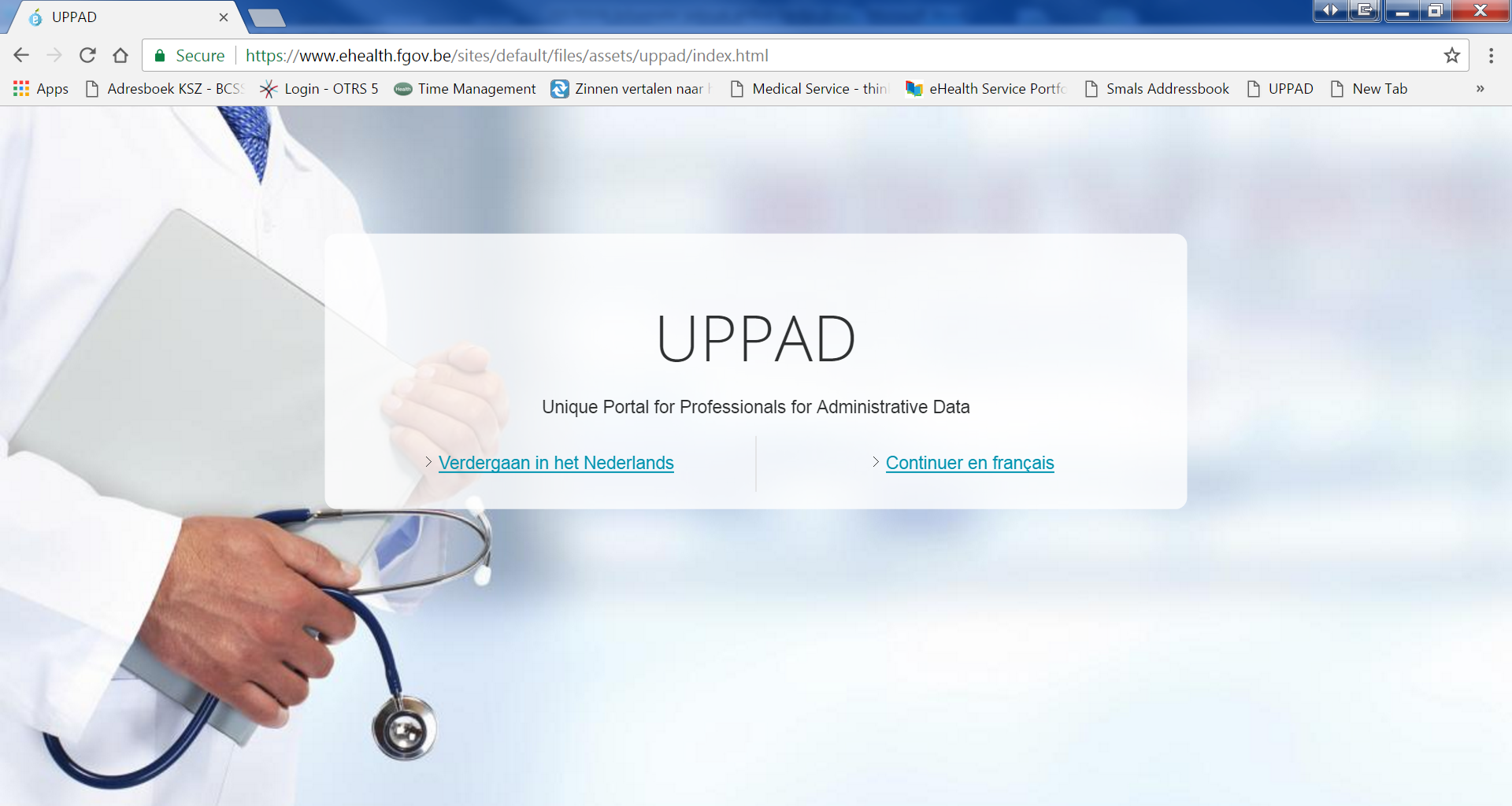 18/11/2017
- 81 -
Actie 17: UPPAD
UPPAD → Unique Portal for Professionals for Administrative Data

Centrale plaats (website) waar individuele zorgverleners hun eigen administratieve gegevens kunnen raadplegen (bv. visum, erkenning, …) zoals ze gekend zijn bij de overheden (authentieke bronnen)

Gegevens komen uit CoBRHA
18/11/2017
- 82 -
Actie 17: UPPAD
Mogelijkheid om zelf (als zorgverlener) bepaalde gegevens te wijzigen via achterliggende applicaties bij de Authentieke bronnen

Mogelijkheid om administratieve processen elektronisch op te starten (bv. aanvraag erkenning) of informatieve pagina’s te raadplegen (bv. procedures op de website van de FOD VVVL)

UPPAD vervangt in geen geval de applicaties/procedures die bestaan bij de verschillende “authentieke bronnen”

In UPPAD zelf kan een zorgverlener geen gegevens aanpassen
de zorgverlener wordt vanuit UPPAD immers enkel verwezen naar de juiste toepassing / informatie zoals die beschikbaar is bij de authentieke bronnen (= enkel toegangspoort)
18/11/2017
- 83 -
Actie 17: UPPAD
18/11/2017
- 84 -
Actie 19: Mobile Health
Doelstellingen 2019
kader voor de mHealth-acties > efficiënte implementatie
ondersteuning van de zorg die gebruik maakt van mHealth-toepassingen
juridisch, financieel en organisatorisch kader integreren in de bestaande en nieuwe zorgafspraken
integratie van de eHealth-diensten in mHealth
de kwaliteit en de toegankelijkheid van mHealth ondersteunen
vanuit use cases (diabetes, cardiovasculair, ...) werken
Verantwoordelijke instellingen
FAGG (certificatie medische hulpmiddelen)
RIZIV (terugbetaling)
eHealth-platform (technische aspecten)
18/11/2017
- 85 -
Actie 19: Mobile Health
Klemtoon op mHealth-toepassingen die in het gezondheidszorgsysteem kunnen worden geïntegreerd

5 prioritaire use cases, gekozen op basis van hun impact (aantal patiënten x ernst) en de beschikbare technische tools van mHealth

De werking en de resultaten van deze cases worden publiek gedeeld en meteen in een concrete marktsituatie toegepast > zij krijgen de beleidsgarantie van inbedding in het Belgische zorgsysteem
18/11/2017
- 86 -
Actie 19: Mobile Health
Geselecteerde proefprojecten
uit de 98 ontvangen voorstellen selecteerde een werkgroep uiteindelijk 24 projecten
bij de uitvoering ervan slaan verschillende zorgactoren de handen in elkaar: ziekenfondsen, ziekenhuizen, thuiszorgdiensten, huisartsenkringen, enz.
18/11/2017
- 87 -
[Speaker Notes: Werkgroep: experten van het RIZIV en die van de FOD Volksgezondheid, het Federaal agentschap voor geneesmiddelen en gezondheidsproducten (FAGG) en het eHealth-platform]
Actie 19: Mobile Health
De projecten zijn gespreid over verschillende zorgdomeinen
2 projecten binnen ‘strokezorg’
3 projecten binnen diabeteszorg
2 projecten rond zorg voor patiënten met chronische pijn
3 projecten binnen de geestelijke gezondheidszorg
8 projecten met betrekking tot cardiovasculaire aandoeningen
3 projecten rond een combinatie van bovenstaande zorgdomeinen
3 projecten binnen een ander zorgdomein (oncologie, slaapapneu en COPD).
18/11/2017
- 88 -
Actie 19: Mobile Health
De 24 projecten hebben overeenkomsten afgesloten met het Comité van de verzekering voor geneeskundige verzorging, met het oog op financiering ervan

Experten van de betrokken organisaties volgen hen op tijdens de duur van de overeenkomst (6 maanden)
18/11/2017
- 89 -
Actie 19: Mobile Health
Voorbeelden van projecten 
Interpret-Dia 
CardioCoach
In-Ambulance Telestroke
Beeldbellen
Stay On Track (AMTRA)
18/11/2017
- 90 -
Actie 19: Mobile Health
Interpret-Dia 
Domein: Diabeteszorg
Deelnemers: UZ Brussel
Start: 01/04/2017
Beschrijving
continue glucose monitoring van pediatrische patiënten met diabetes mellitus type 1 
automatisch integratie in het elektronisch medisch dossier van het multidisciplinaire diabetesteam
om de twee weken wordt een teleconsultatie gepland waarbij het zorgteam de data terugkoppelt naar de patiënt, zodat die meer controle krijgt over de aandoening
de geïntegreerde gegevens zullen ook beschikbaar zijn voor alle andere zorgverstrekkers die betrokken zijn bij de behandeling van de patiënt, zodat ook zij een beter beeld hebben van de data die geregistreerd worden via continue glucosemonitoring
18/11/2017
- 91 -
Actie 19: Mobile Health
CardioCoach
Domein: Cardiologie
Deelnemers: Wit-Gele Kruis Antwerpen, AZ Sint-Maarten
Start: 01/05/2017
Beschrijving
beoogt een intensieve interdisciplinaire samenwerking tussen thuisverpleegkundigen, huisartsen, specialisten, apothekers, mantelzorgers en patiënten om zo de patiënt vanop afstand te begeleiden naar een beter, veiliger en efficiënter geneesmiddelengebruik
moet leiden tot een verbetering van de levenskwaliteit en de zelfredzaamheid van patiënten en het moet complicaties helpen voorkomen
focus ligt voornamelijk op twee doelgroepen 
enerzijds patiënten met een cardiovasculaire aandoening die dagelijks meer dan vijf verschillende geneesmiddelen dienen in te nemen op twee of meer innamemomenten en die een risico op therapieontrouw vertonen
anderzijds patiënten die hun medicatie-inname niet zelfstandig kunnen beheren
via een slimme draagbare elektronische medicatiedispenser krijgt de patiënt zijn of haar geneesmiddelen thuis op het juiste moment aangeboden
de huisarts en/of de specialist kan dankzij de continue feedback van de dispenser de therapietrouw van de patiënt opvolgen en indien nodig bijsturen
18/11/2017
- 92 -
Actie 19: Mobile Health
In-Ambulance Telestroke
Domein: Beroerte
Deelnemers: UZ Brussel, UZ Antwerpen, UCL Saint-Luc, ULB Erasme
Start: 15/03/2017
Beschrijving  
in dit project worden ziekenwagens in Brussel en Antwerpen uitgerust met camera’s en software zodat de neuroloog vanop afstand snel een eerste diagnose kan stellen
bedoeling is om het belang aan te tonen van telegeneeskunde tijdens het transport van patiënten met een beroerte met de ziekenwagen
snelle diagnose en een aangepaste behandeling kunnen zorgen voor een spectaculaire verbetering van de behandeling en van het herstel na een beroerte, zowel op medisch als op sociaal vlak
nieuwe rekanalisatiebehandelingen zijn steeds effectiever maar kunnen slechts gebruikt worden bij een snelle diagnose en bij triage van de patiënt naar het meest geschikte behandelcentrum
grootste uitdaging is met andere woorden het reduceren van de tijd tussen de beroerte en het opstarten van de behandeling
gebruik van telegeneeskunde is een betrouwbare manier om die tijd in te beperken, en het leidt bovendien tot een kostenbesparing voor de individuele patiënt en voor de maatschappij in haar geheel
18/11/2017
- 93 -
Actie 19: Mobile Health
In-Ambulance Telestroke
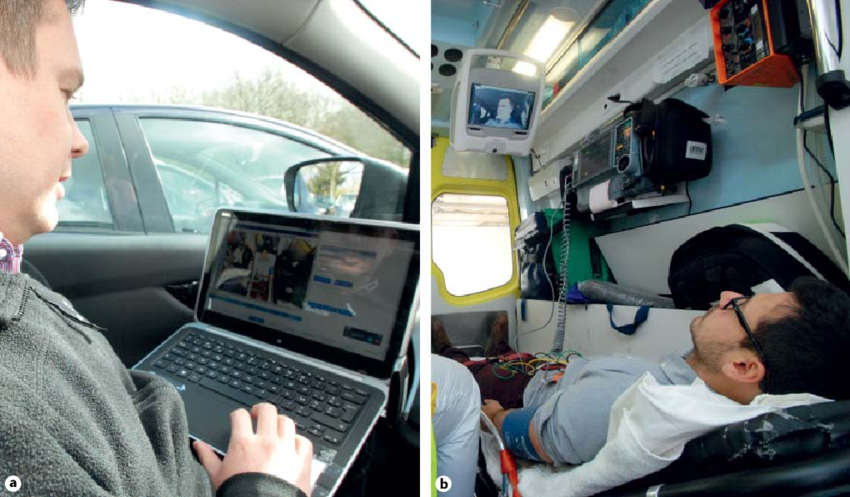 18/11/2017
- 94 -
Actie 19: Mobile Health
Beeldbellen
Domein: Geestelijke gezondheidszorg
Deelnemers: Netwerk Geestelijke Gezondheidszorg Midden West-Vlaanderen, Netwerk Geestelijke Gezondheidszorg Zuid West-Vlaanderen
Start: 01/04/2017
Beschrijving
integratie van beeldbellen in de werking van de mobiele teams voor acute en langdurige psychiatrische zorg. 
bedoeling is om aan te tonen dat er minder patiënten afhaken en/of in een crisissituatie belanden bij het gebruik van beeldbellen tijdens de behandeling
de hulpverleners van de mobiele teams die een therapeutische relatie hebben met de patiënt, kunnen op afspraak via een beveiligde verbinding beeldbellen (‘videobellen’) met patiënten, hun familieleden, mantelzorgers, de huisarts en andere betrokken hulpverleners
de toepassing voor beeldbellen van het Collaboratief Zorgplatform (CoZo) kan op termijn ook in andere zorgdisciplines gebruikt worden
18/11/2017
- 95 -
Actie 19: Mobile Health
Stay On Track (AMTRA)
Domein: Oncologie
Deelnemers: AZ Maria Middelares Gent, UZ Antwerpen, AZ Monica, AZ Heilige Familie Reet, Grand Hôpital de Charleroi, CHU UCL Namur, Remedus
Beschrijving 
in dit project worden kankerpatiënten tijdens en na hun behandeling intensief en prospectief gevolgd met de bedoeling om zo vroeger controle te krijgen over symptomen, de uitkomst van de therapie te verbeteren, de langetermijngevolgen van de behandeling te verminderen en de re-integratie in de maatschappij te bevorderen
de patiënt kan gegevens invoeren en opvolgen via een applicatie op de smartphone
focus ligt op de uitkomstparameters die de patiënt als essentieel naar voren schuift
die parameters zijn internationaal en ziektespecifiek vastgelegd door ICHOM, het International Consortium for Health Outcomes Measurement
18/11/2017
- 96 -
Roadmap 2.0: Besluit
De gegevensdeling tussen zorgverleners/instellingen via het hub-metahubsysteem, de gezondheidskluizen en de eHealthBox komt op kruissnelheid

Zowat 60% van de Belgische bevolking heeft inmiddels zijn geïnformeerde toestemming gegeven

De ontsluiting van gezondheidsgegevens voor de patiënt komt op gang => aandacht voor geïntegreerde ontsluiting

Er wordt ervaring opgedaan met mobiele eGezondheidtoepassingen
18/11/2017
- 97 -
Rol & Verantwoordelijkheden van het eHealth-platform
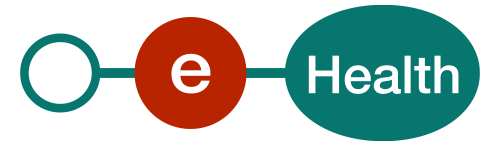 18/11/2017
98
Doelstellingen eHealth-platform
Hoe?
door een goed georganiseerde, onderlinge elektronische dienstverlening en informatie-uitwisseling tussen alle actoren in de gezondheidszorg
met de nodige waarborgen op het vlak van de informatieveiligheid, de bescherming van de persoonlijke levenssfeer en het beroepsgeheim

Wat?
optimaliseren van de kwaliteit en de continuïteit van de gezondheidszorgverstrekking 
optimaliseren van de veiligheid van de patiënt
vereenvoudigen van de administratieve formaliteiten voor alle actoren in de gezondheidszorg
degelijk ondersteunen van het gezondheidszorgbeleid
18/11/2017
99
10 opdrachten
Ontwikkeling van een visie en van een strategie inzake eHealth 

Organiseren van de samenwerking met andere overheidsinstanties die belast zijn met de coördinatie van de elektronische dienstverlening 

De motor van de noodzakelijke veranderingen zijn voor de uitvoering van de visie en de strategie inzake eHealth  

Vastleggen van functionele en techische normen, standaarden, specificaties en basisarchitectuur inzake ICT
18/11/2017
100
10 opdrachten
Registreren van software voor het beheer van elektronische patiëntendossiers  

Concipiëren, uitwerken en beheren van een samenwerkingsplatform voor de veilige elektronische gegevensuitwisseling met de bijhorende basisdiensten 

Een akkoord bereiken over een taakverdeling en over de kwaliteitsnormen en nagaan of de kwaliteitsnormen worden nageleefd
18/11/2017
101
10 opdrachten
Als onafhankelijke trusted third party (TTP) optreden voor het coderen en anonimiseren van persoonsgegevens m.b.t. de gezondheid voor rekening van bepaalde, in de wet opgesomde instanties ter ondersteuning van het wetenschappelijk onderzoek en het beleid 

De totstandkoming van programma's en projecten promoten en coördineren 

De ICT-aspecten van de gegevensuitwisseling beheren en coördineren in het kader van de elektronische patiëntendossiers en van de elektronische medische voorschriften
18/11/2017
102
Basisarchitectuur
Health portal
DTW
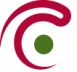 Patiënten, zorgverstrekkers
en zorginstellingen
Software zorgverlener
Software zorginstelling
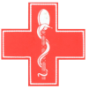 Site RIZIV
DTW
portaal eHealth-platform
MyCareNet
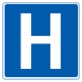 DTW
DTW
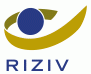 DTW
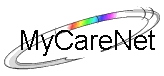 Gebruikers
Basisdiensten
eHealth-platform
Netwerk
GAB
GAB
GAB
GAB
GAB
GAB
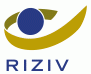 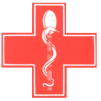 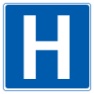 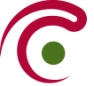 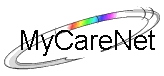 Leveranciers
18/11/2017
10 basisdiensten
18/11/2017
104
Dashboard eHealth
Beveiligde toepassing

Zicht op de beschikbaarheid en performante van het reële verkeer inzake basisdiensten

https://www.vas.ehealth.fgov.be/ehealthmonitoring/
18/11/2017
105
Dashboard eHealth
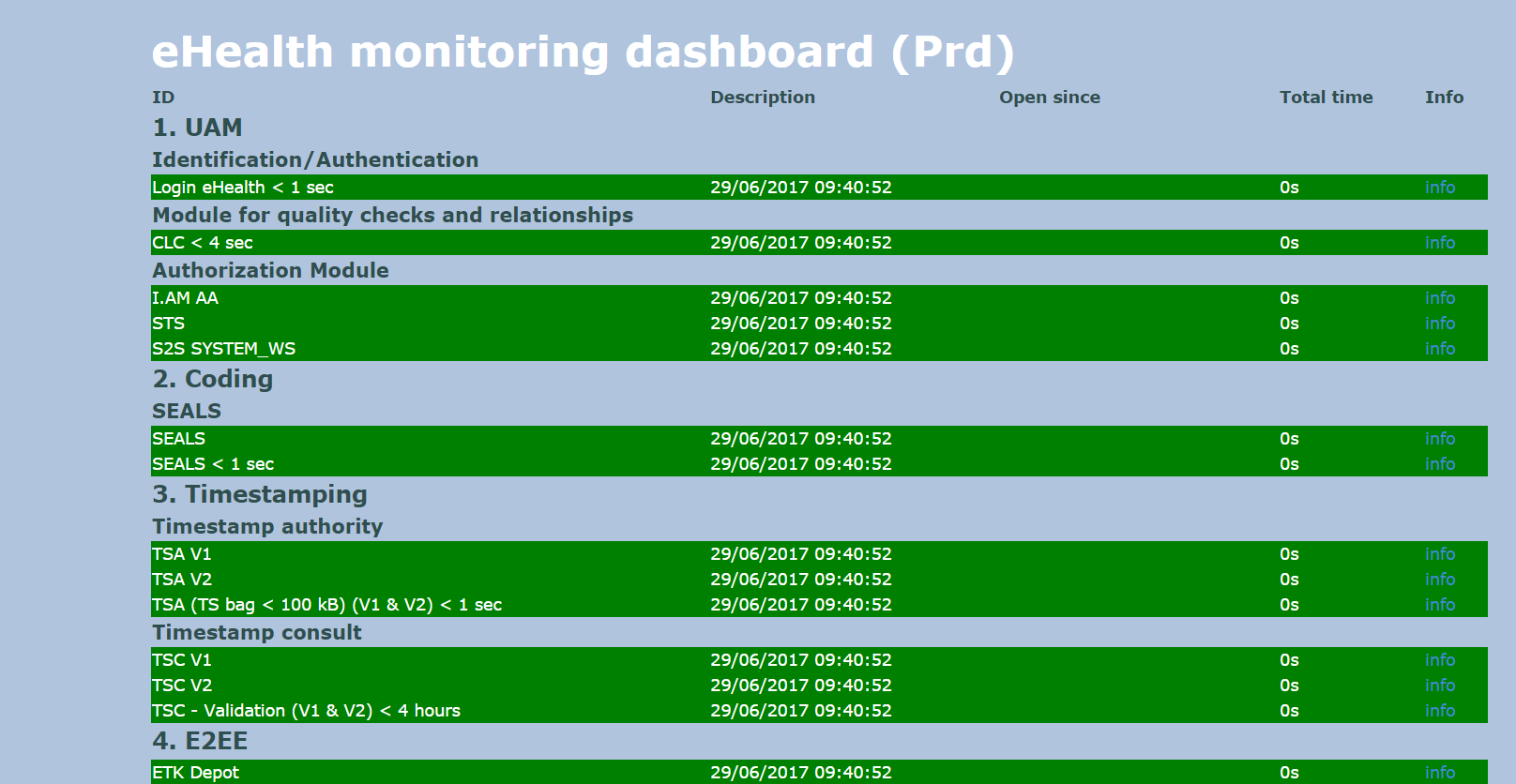 18/11/2017
106
Dashboard eHealth
Dashboard van de driemaandelijkse SLA’s zoals voorgesteld aan het Beheerscomité.



De beschikbaarheid wordt weergegeven aan de hand van de volgende meetpunten
http 200 > of = 99.5% : groen
http 200 < 50 % : rood

De performantie wordt weergegeven aan de hand van de volgende meetpunten
aantal transacties > y % binnen de x seconden: groen	
aantal transacties < 50 % binnen de x seconden: rood
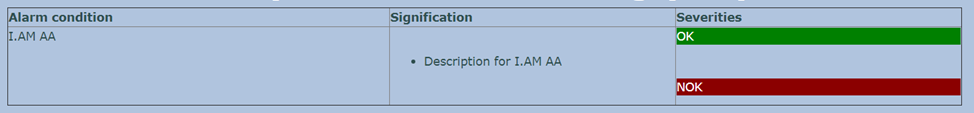 18/11/2017
107
frank.robben@ehealth.fgov.be 

@FrRobben

https://www.ehealth.fgov.be
https://www.ksz.fgov.be
https://www.frankrobben.be
BEDANKT! Vragen ?
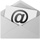 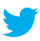 18/11/2017
108